Подарите детям радость.Коллекция идей
Украшение зала "Осенние праздники"
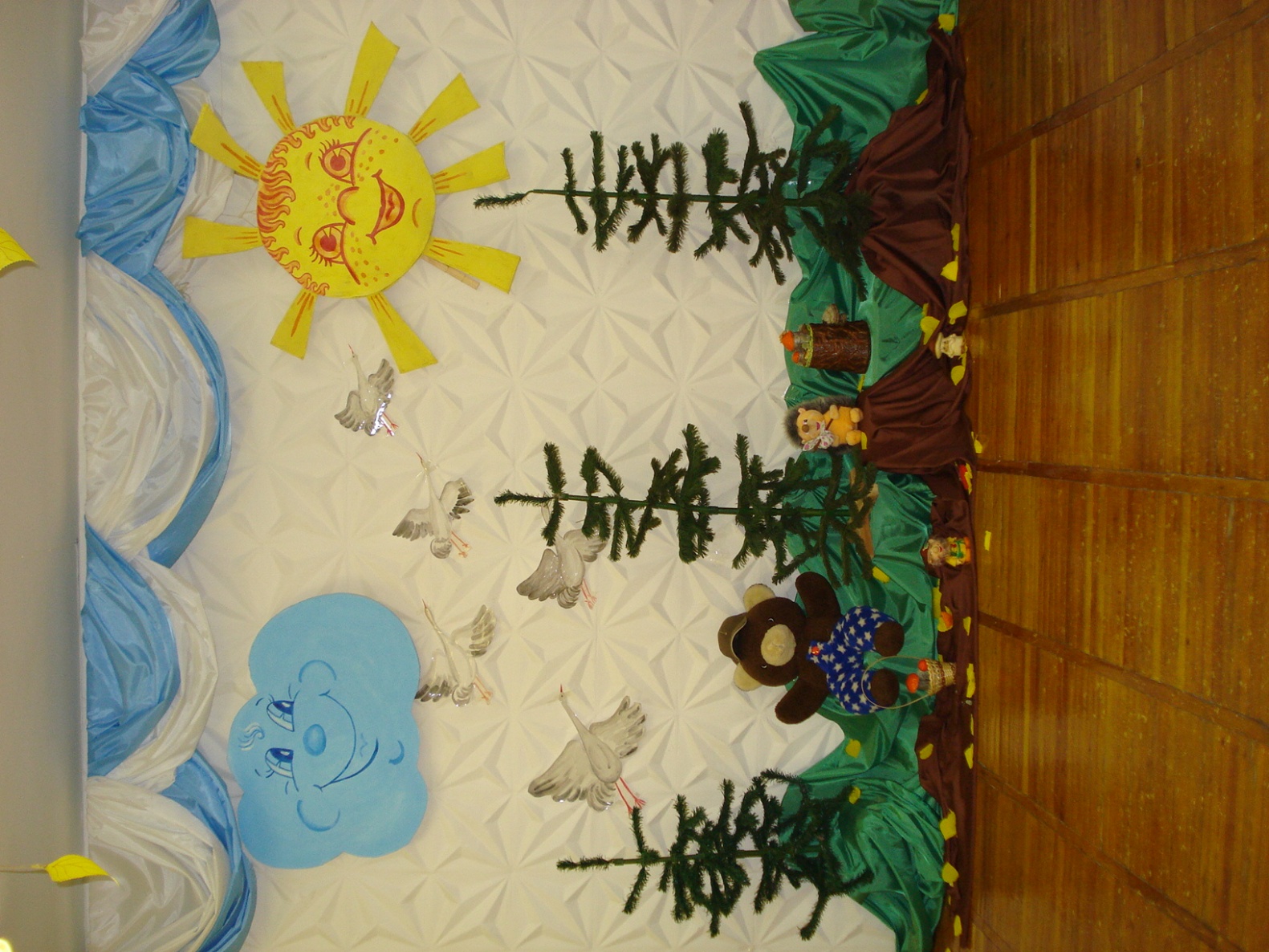 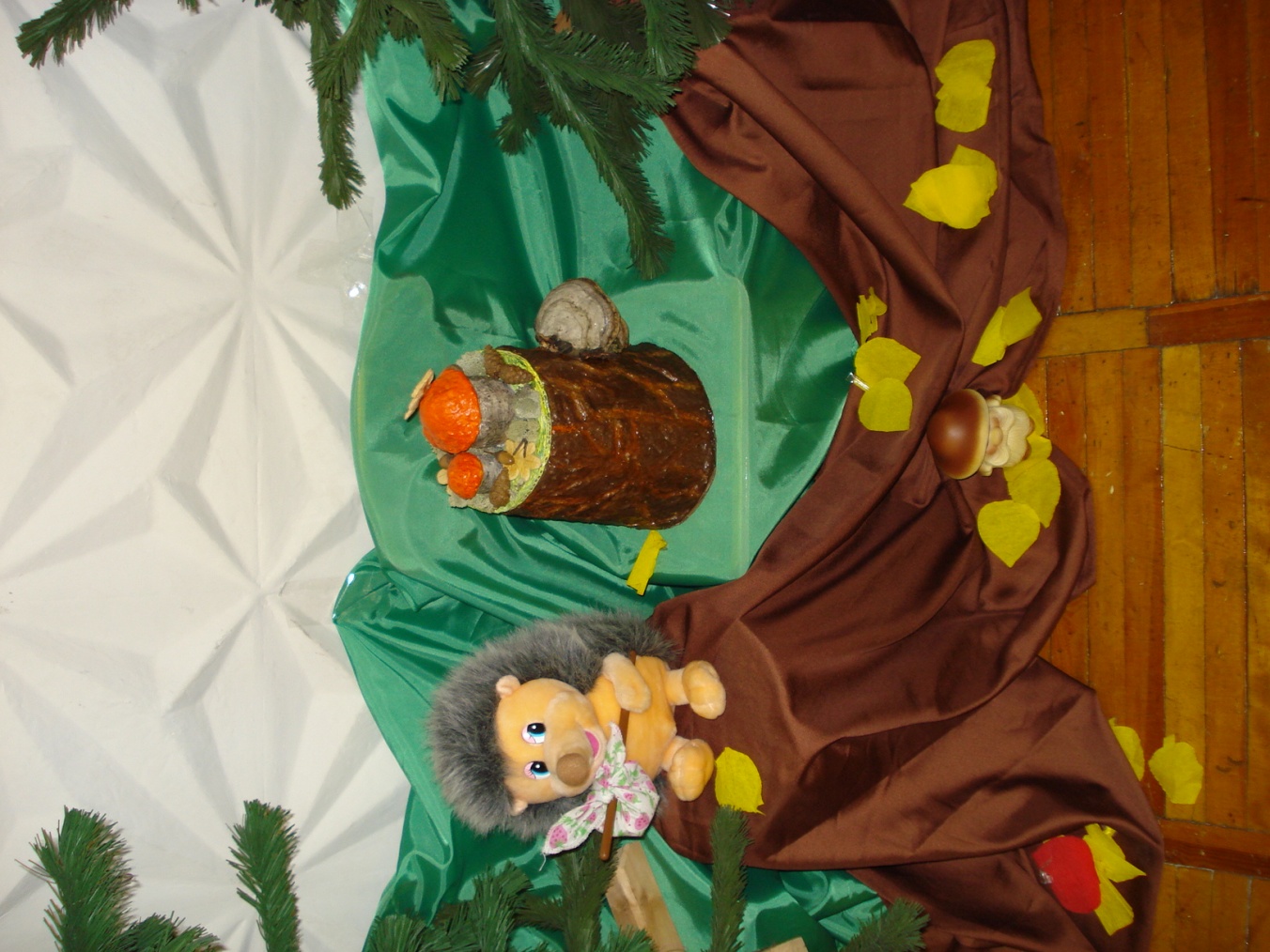 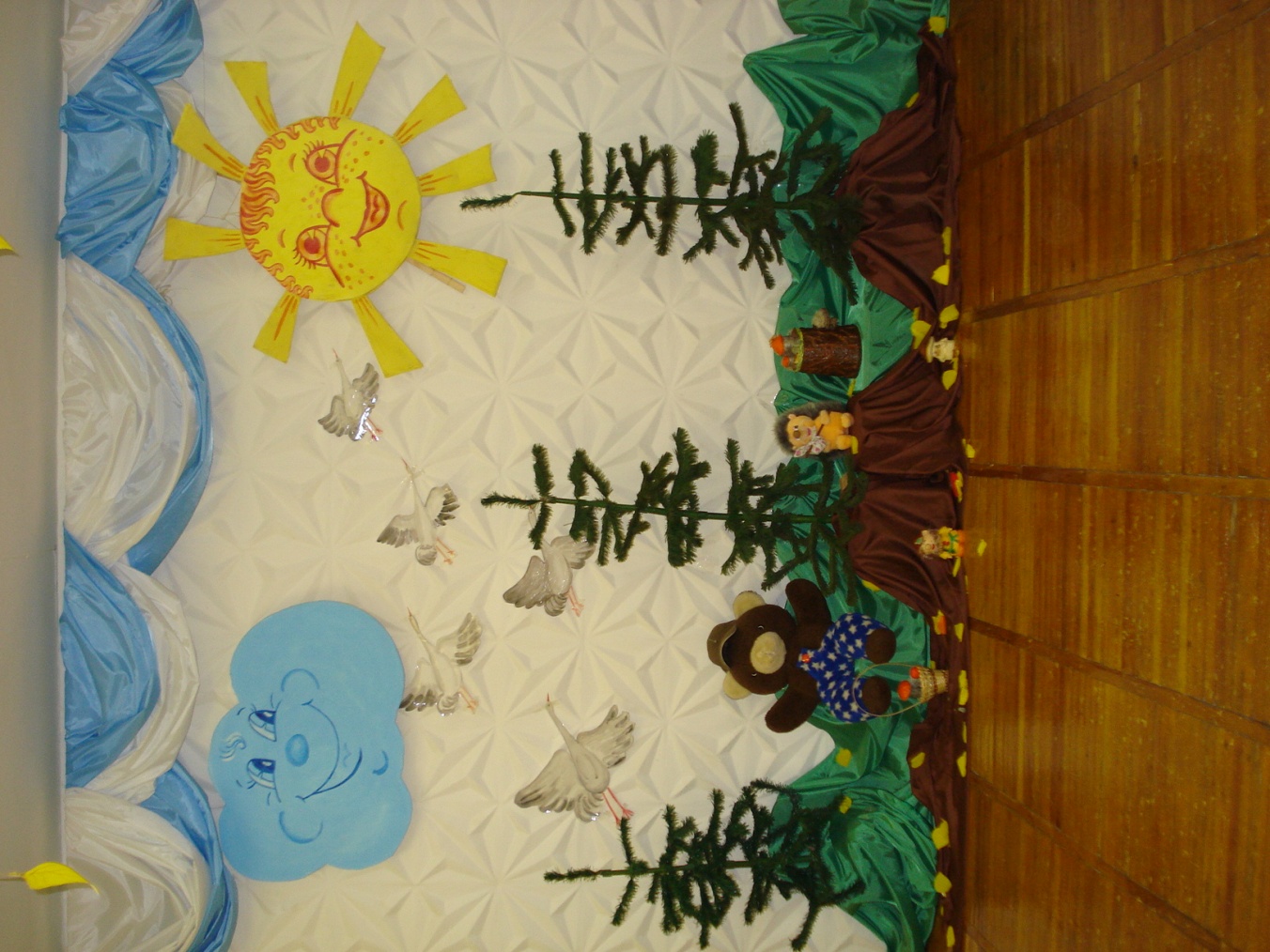 Украшение зала "Новый год"
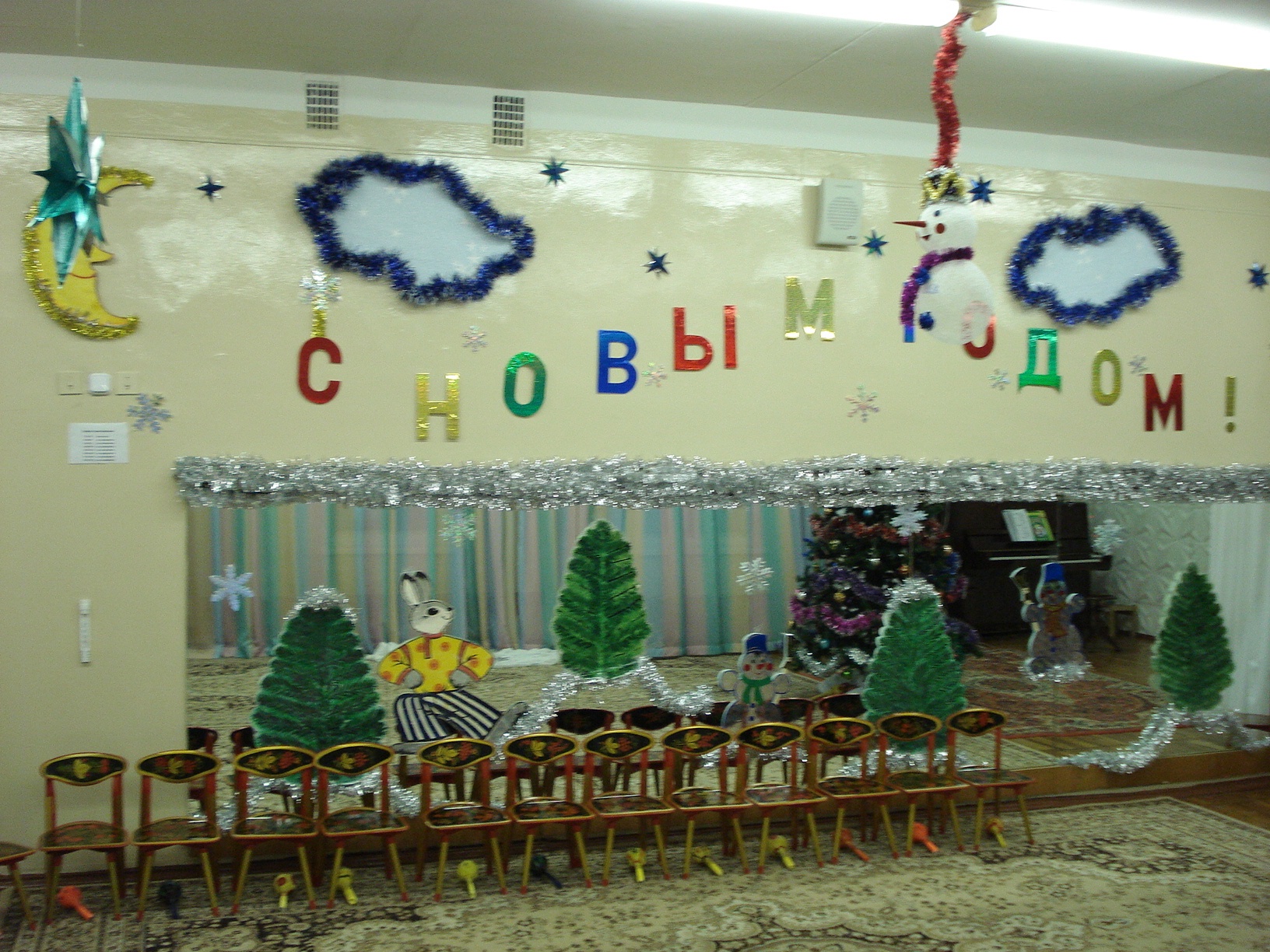 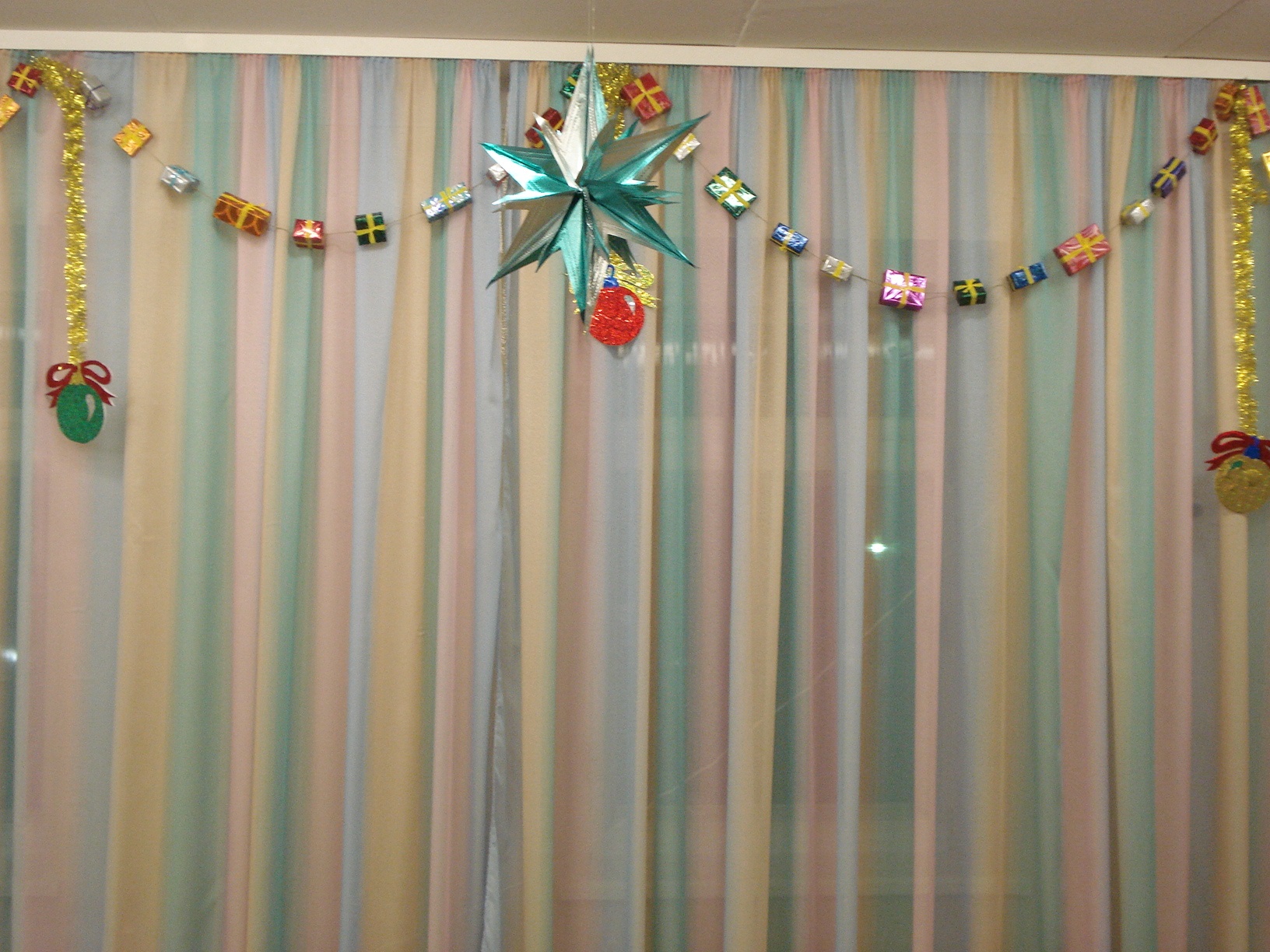 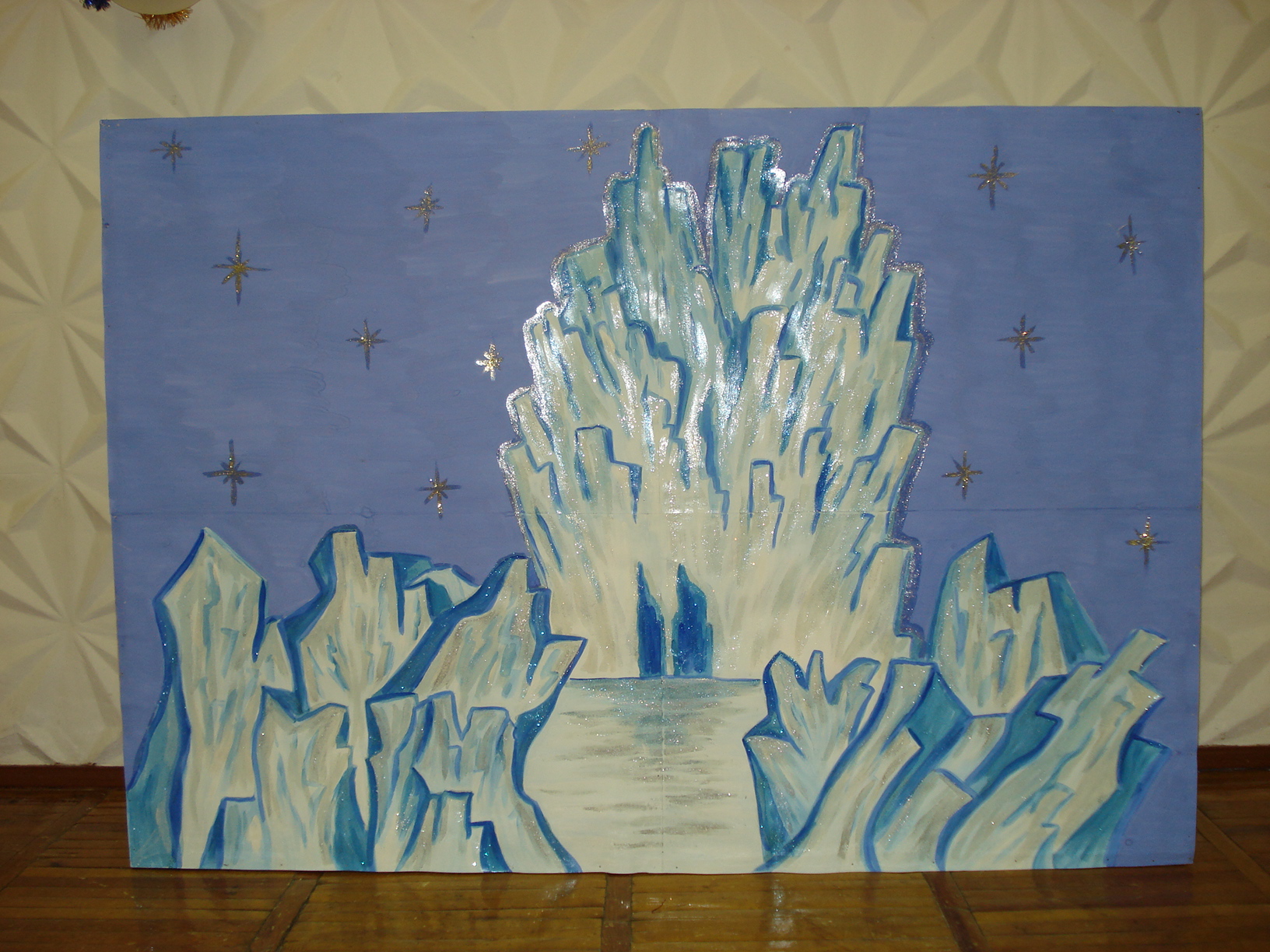 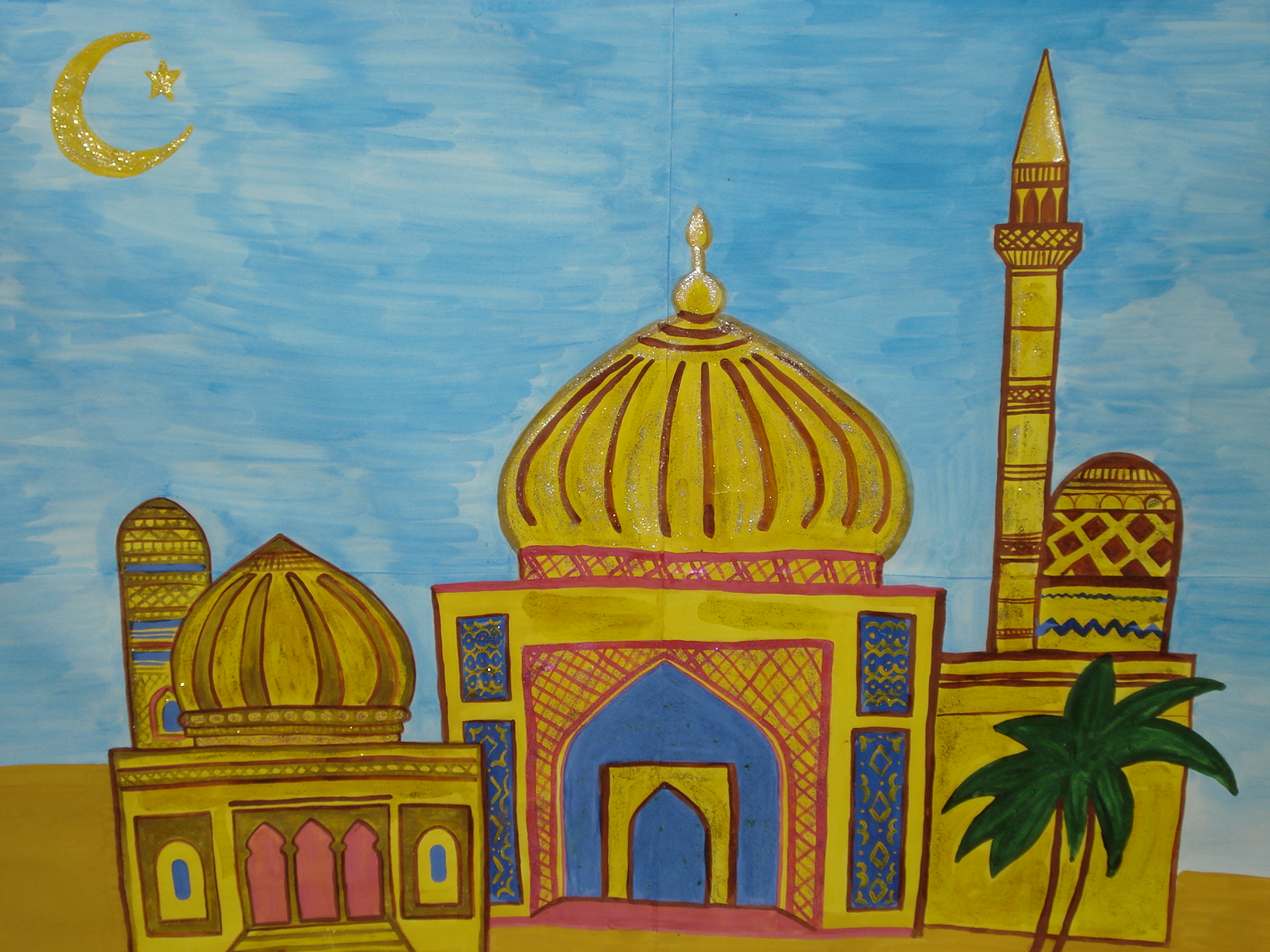 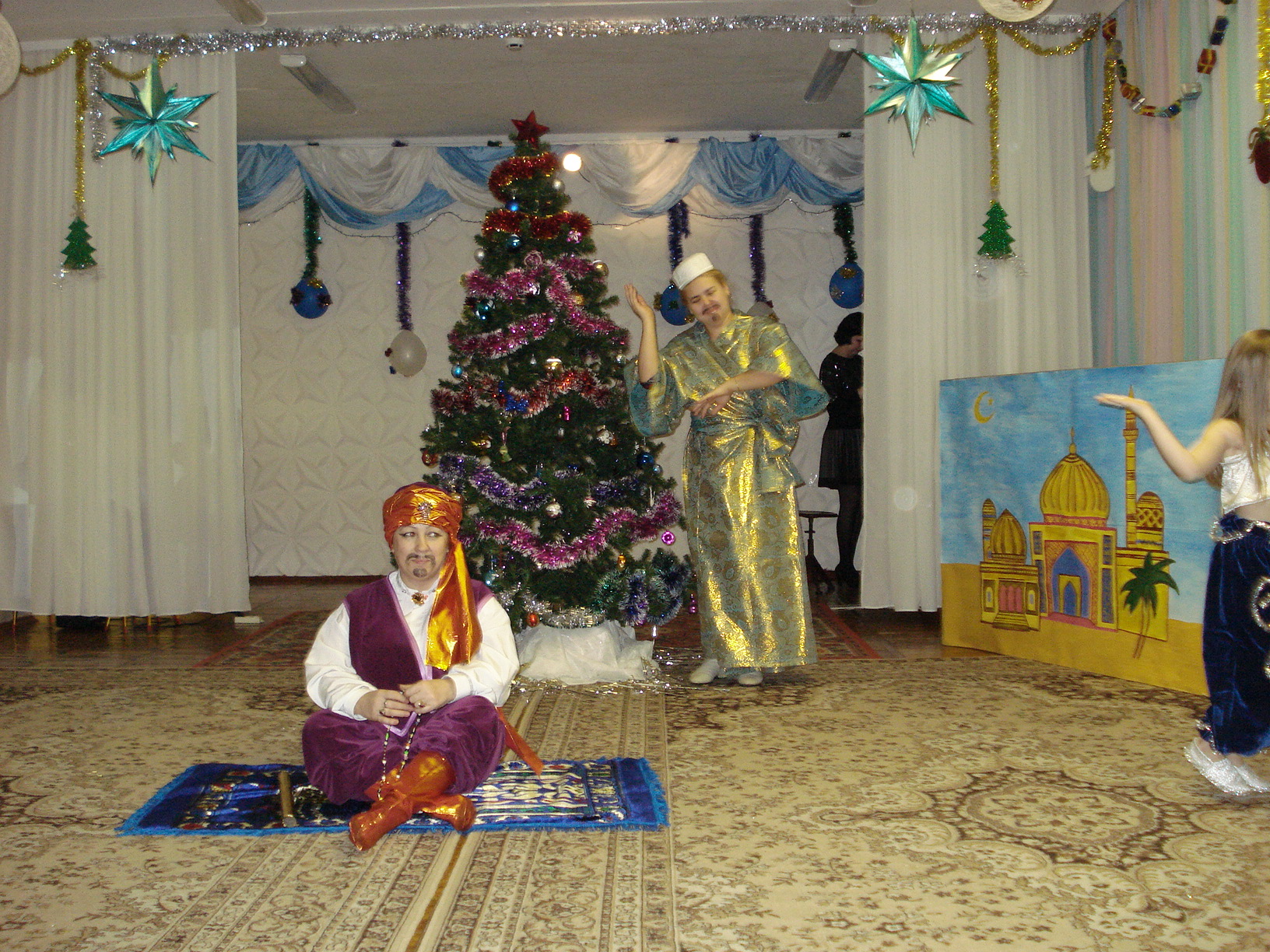 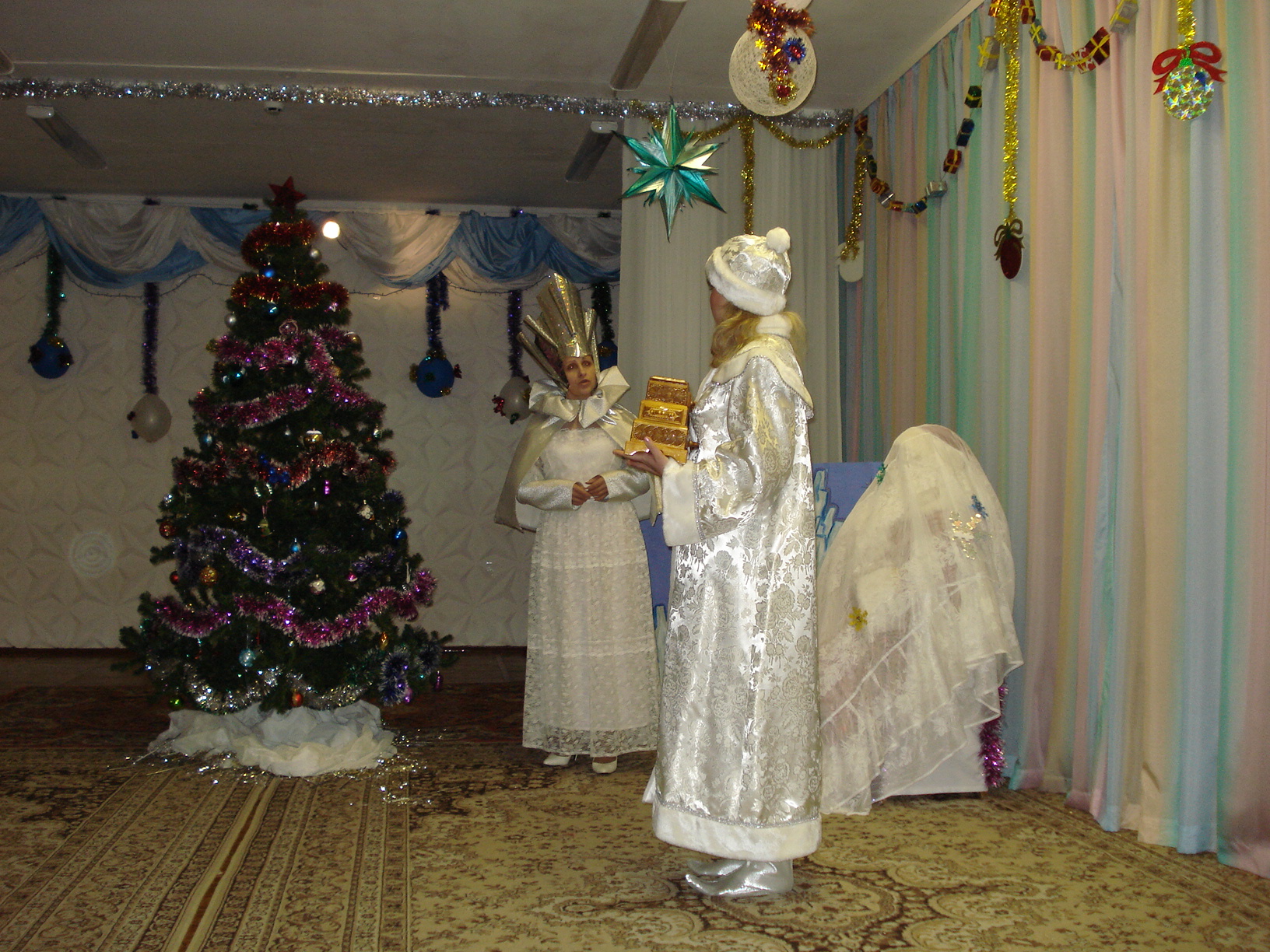 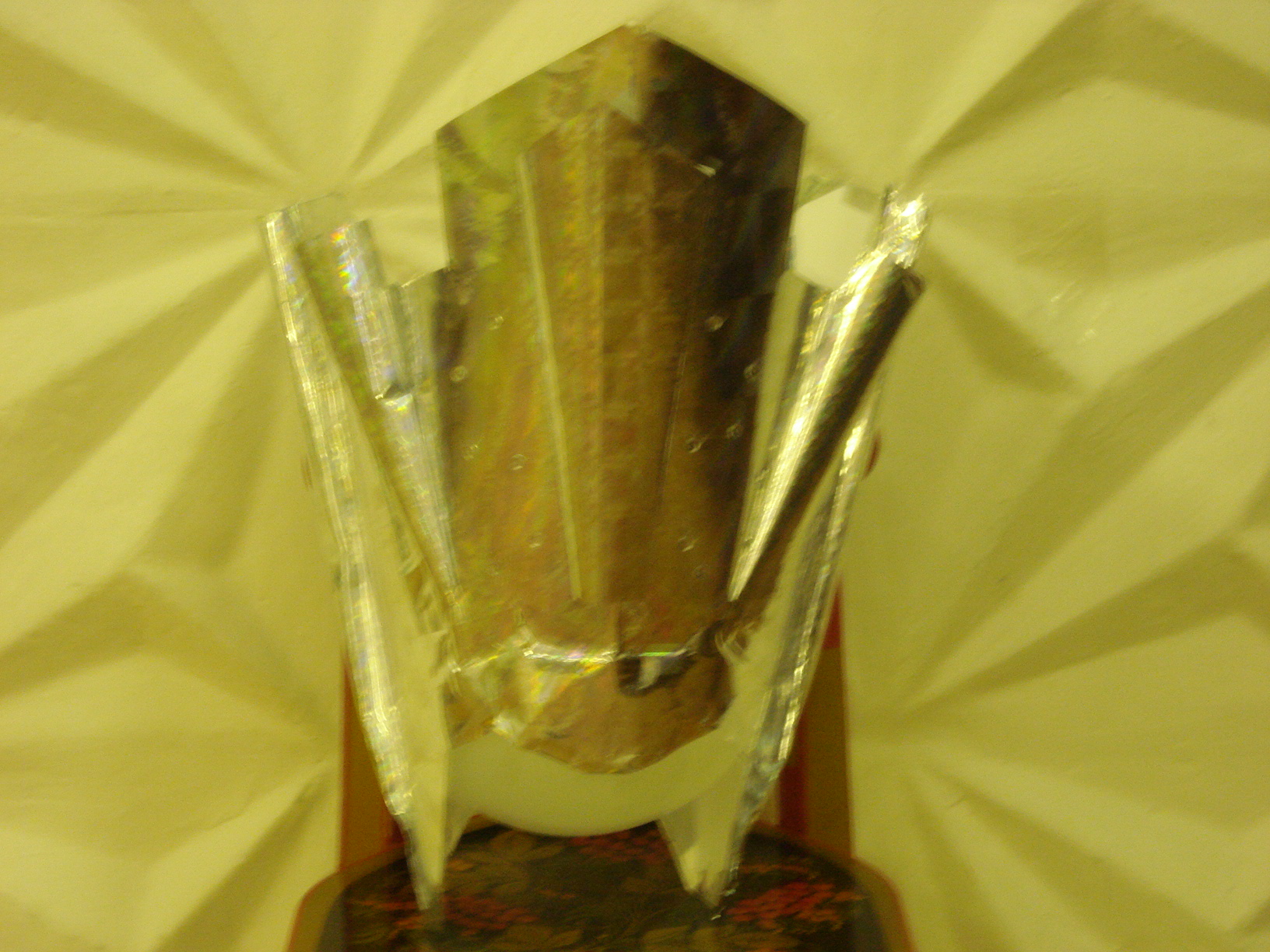 День защитника Отечества
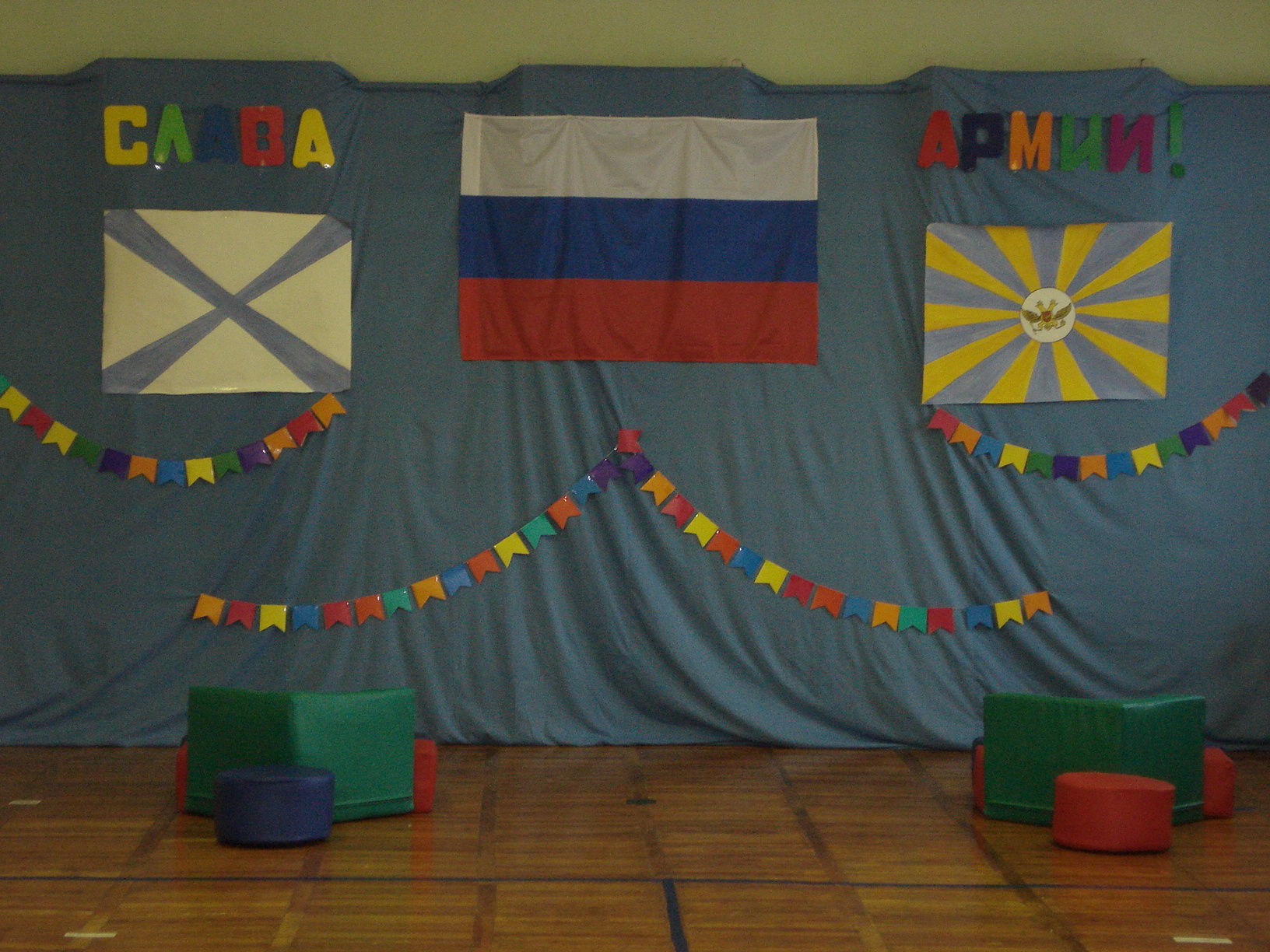 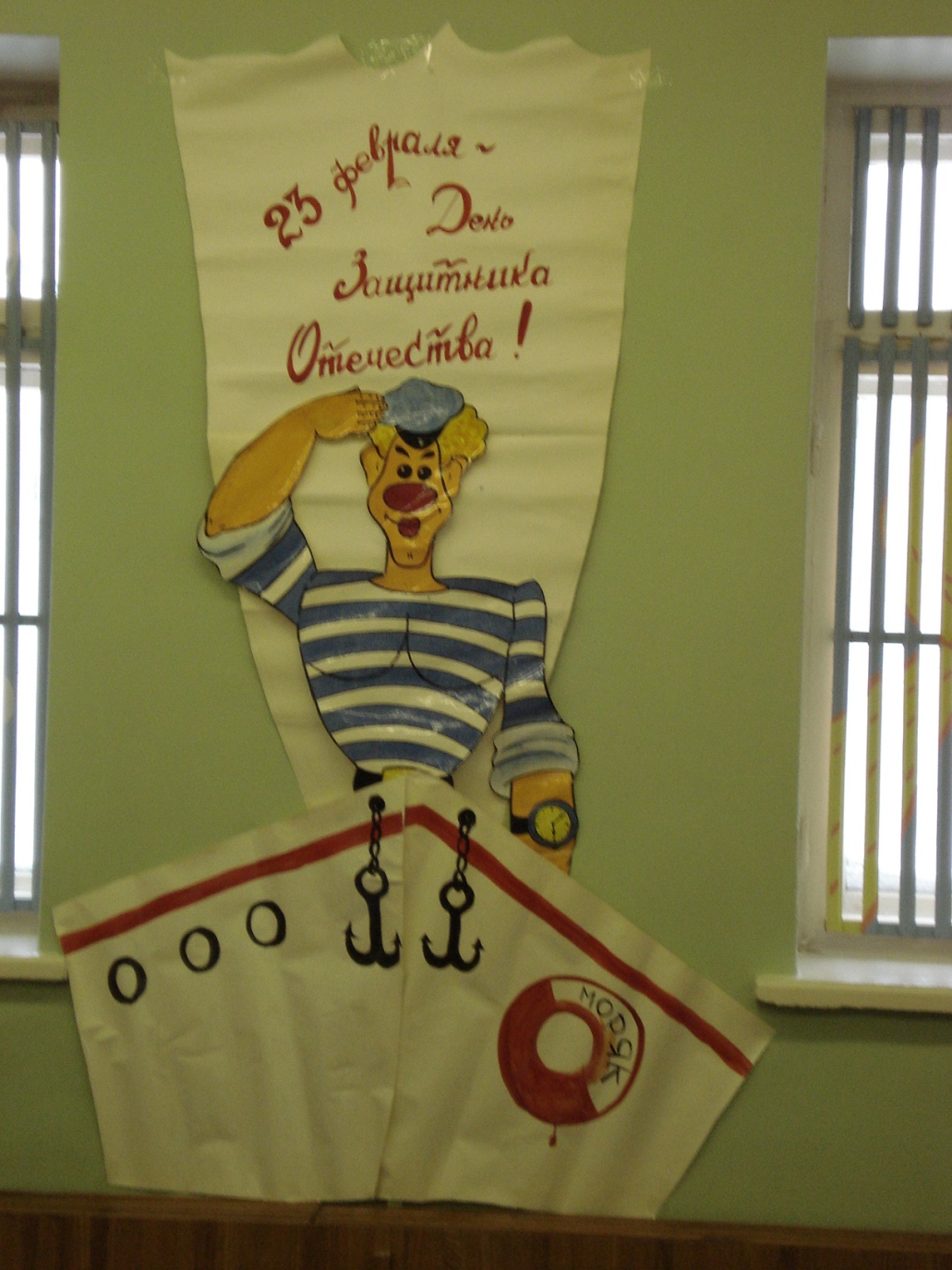 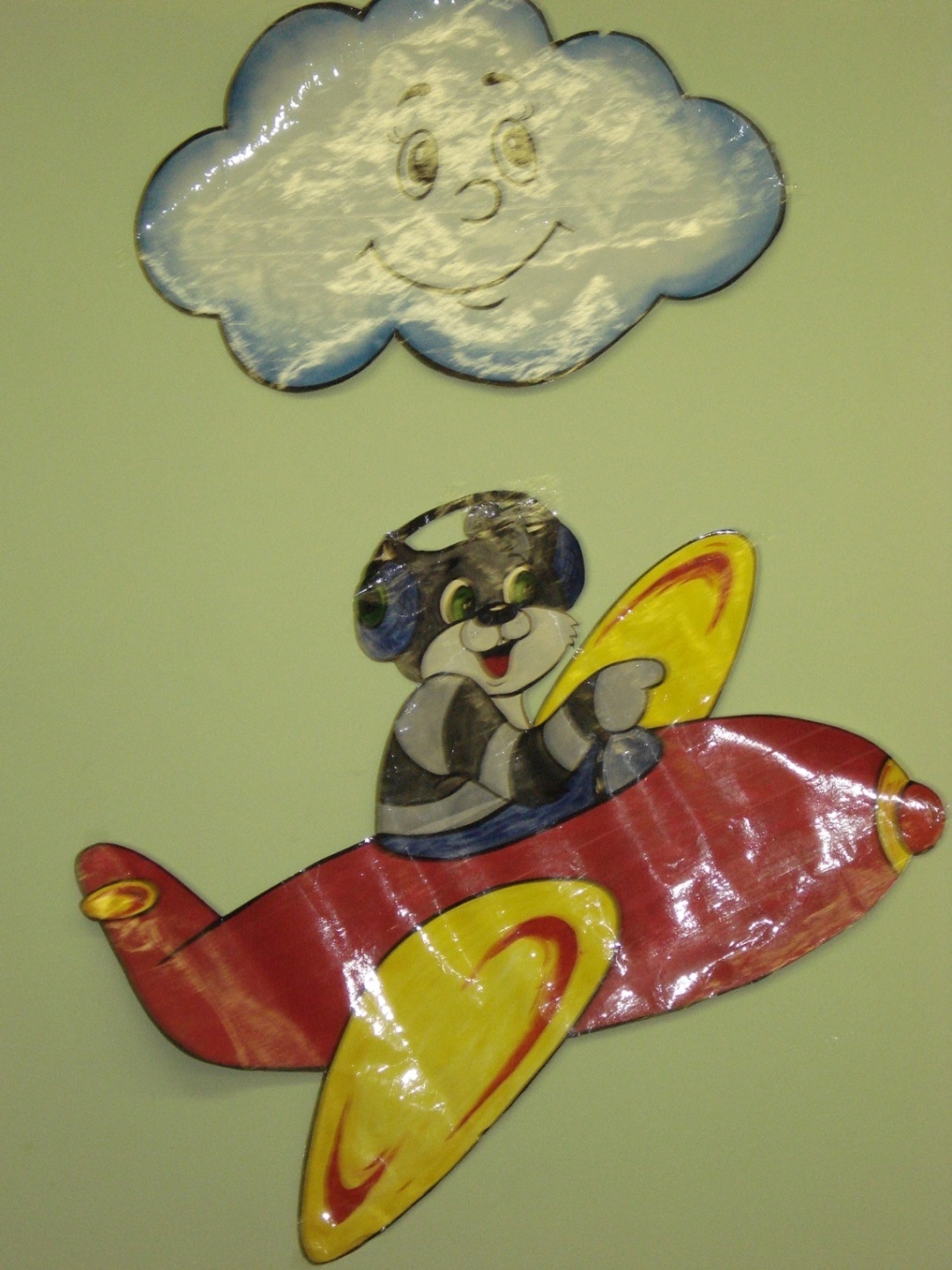 Украшение зала "Весенние праздники"
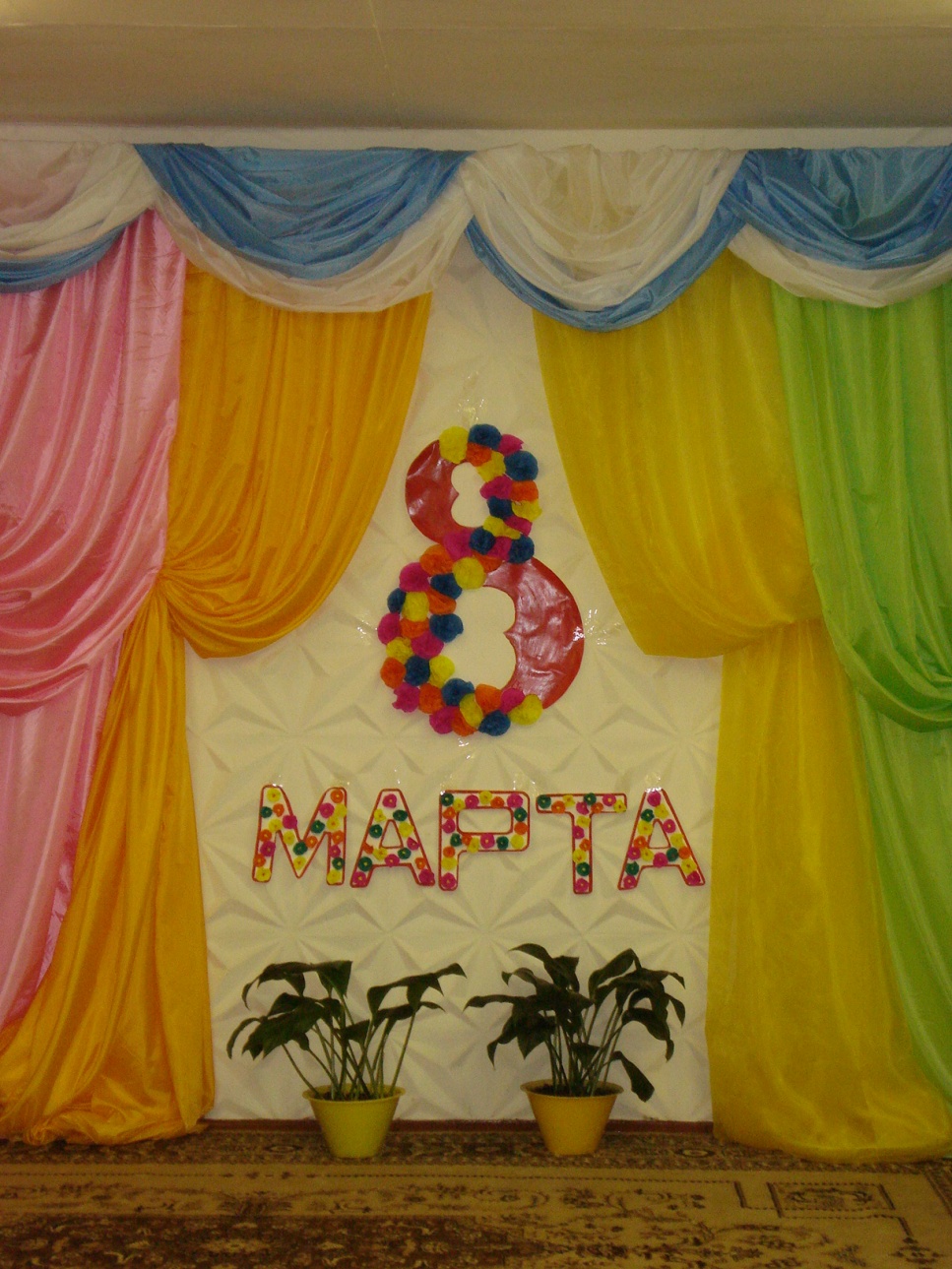 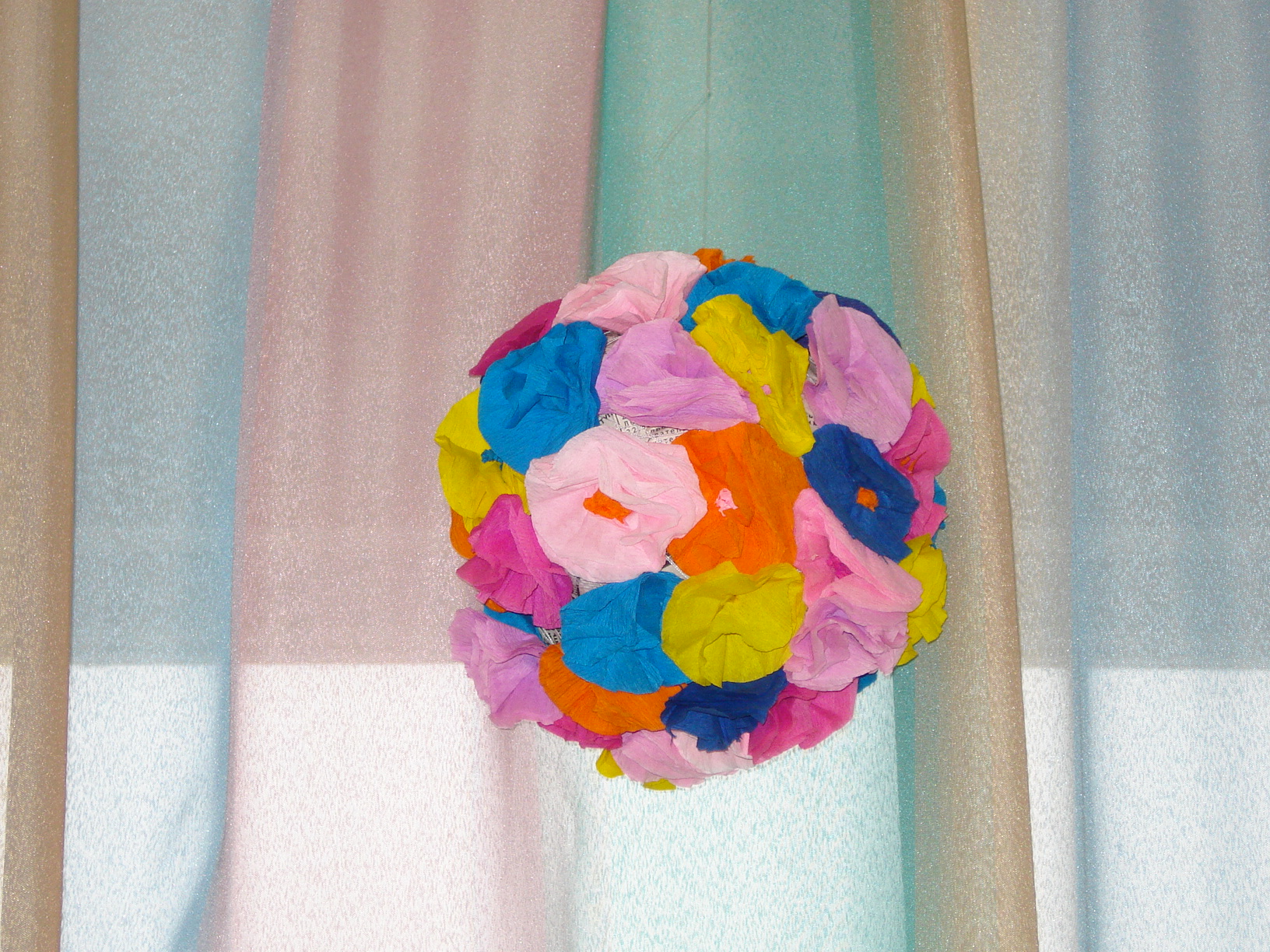 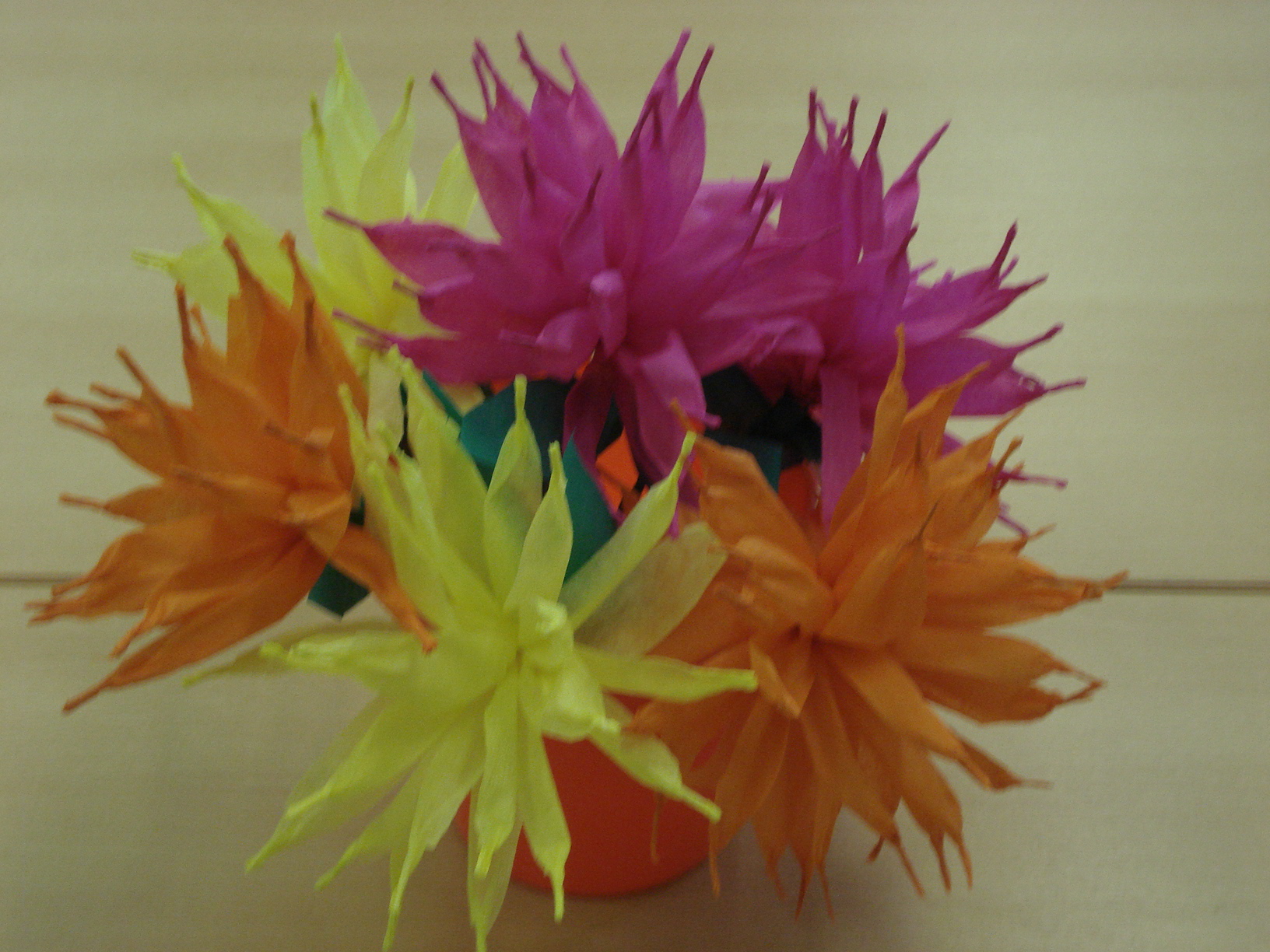 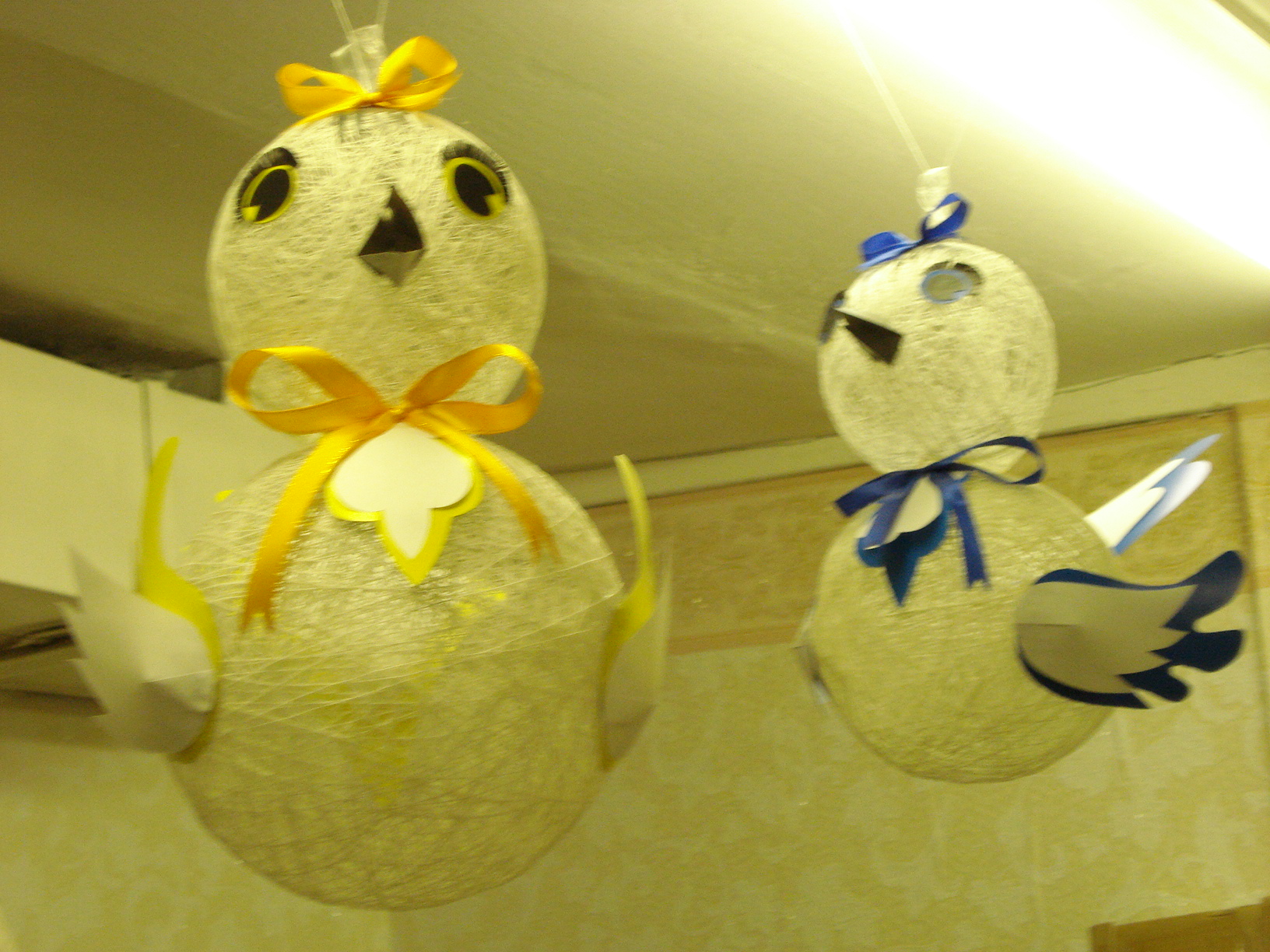 Выпускной в яслях
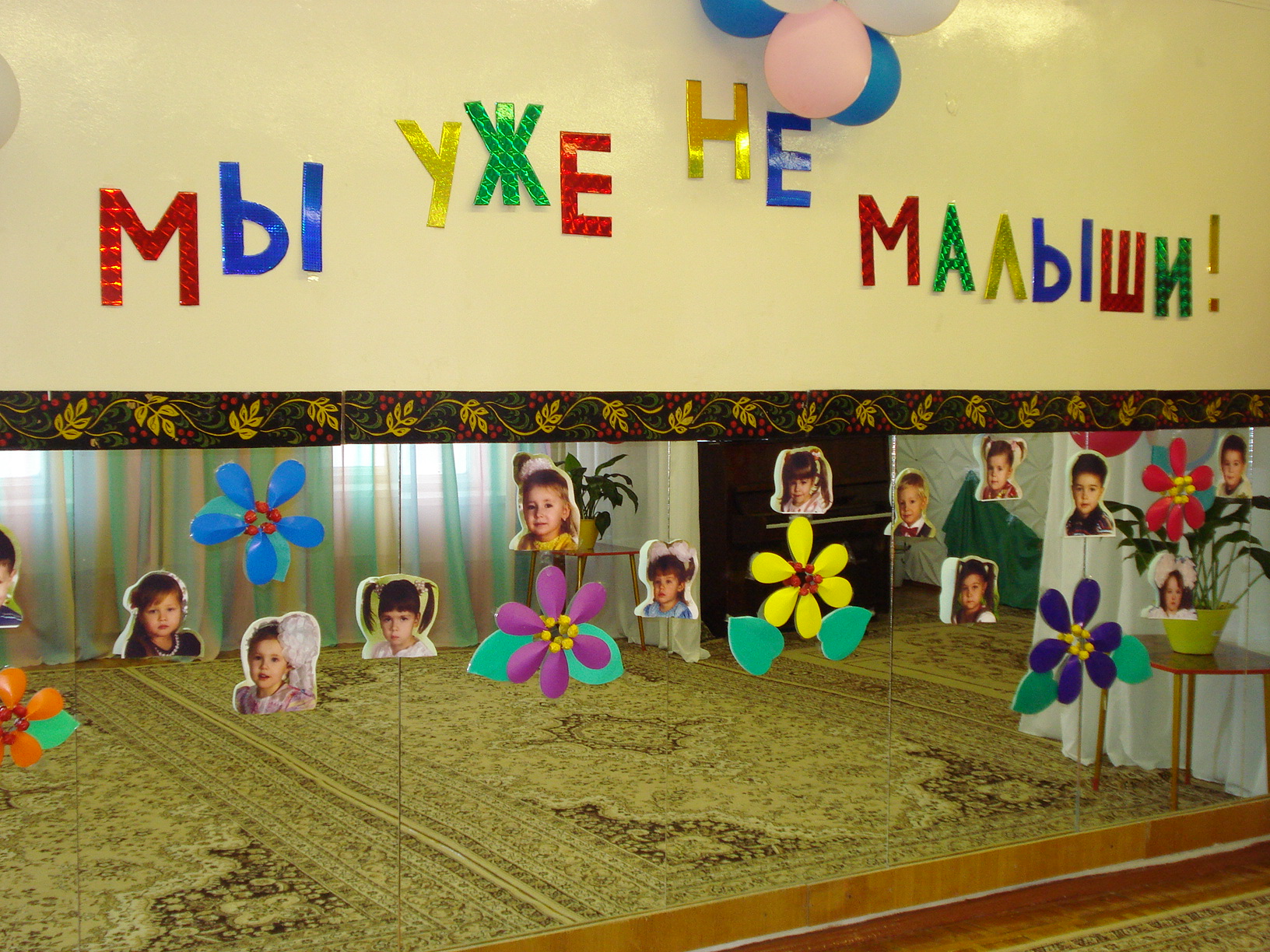 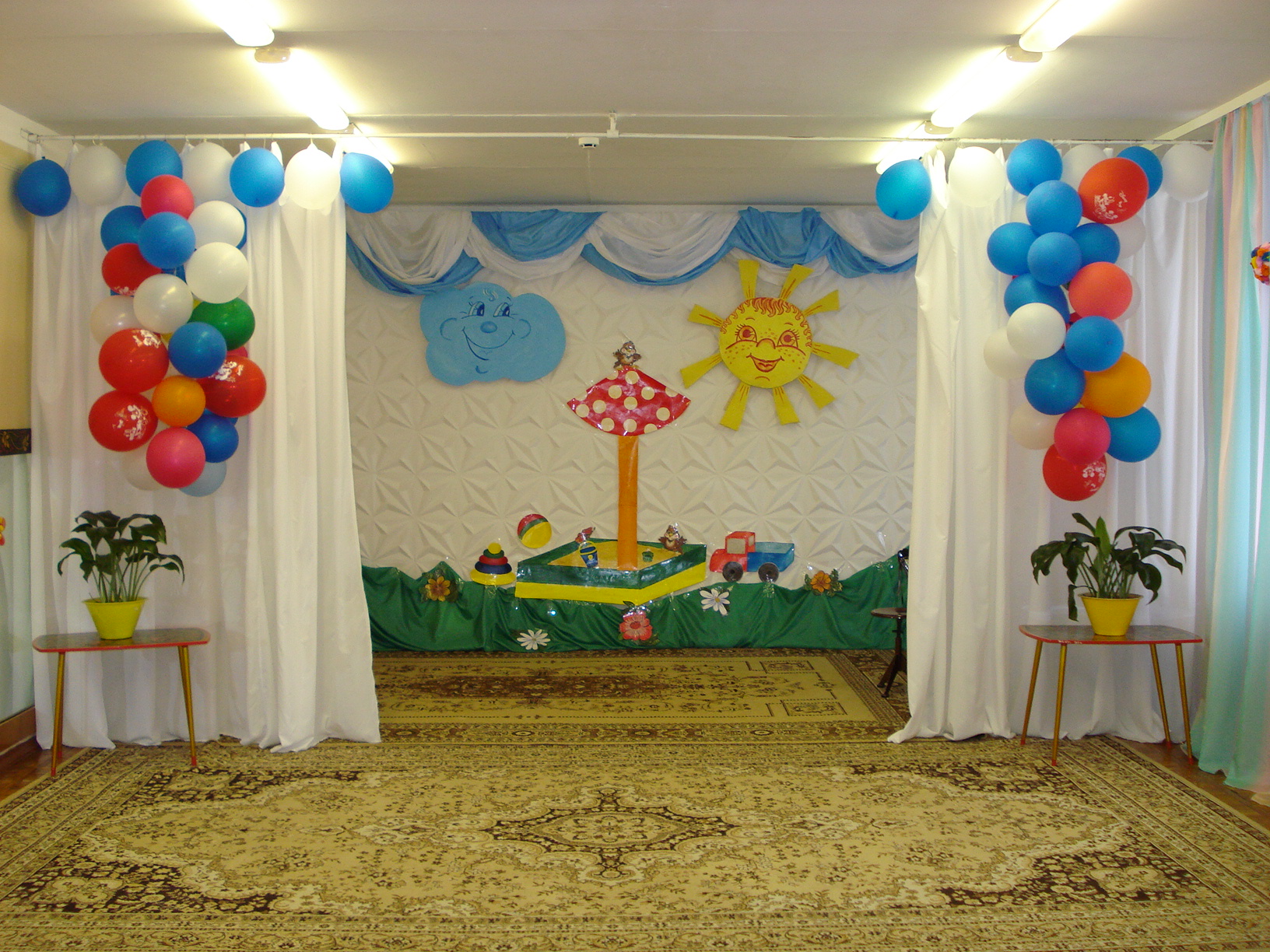 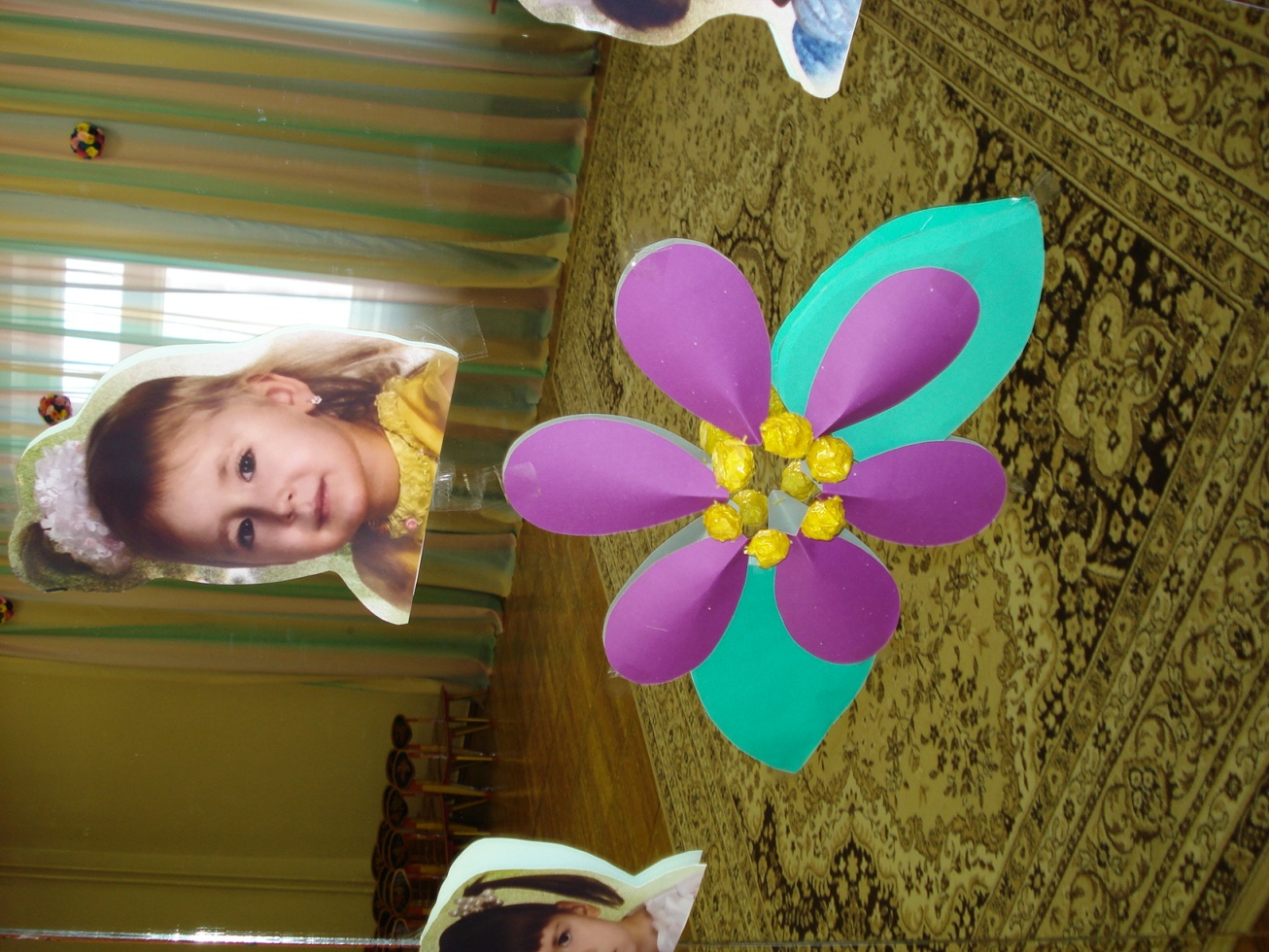 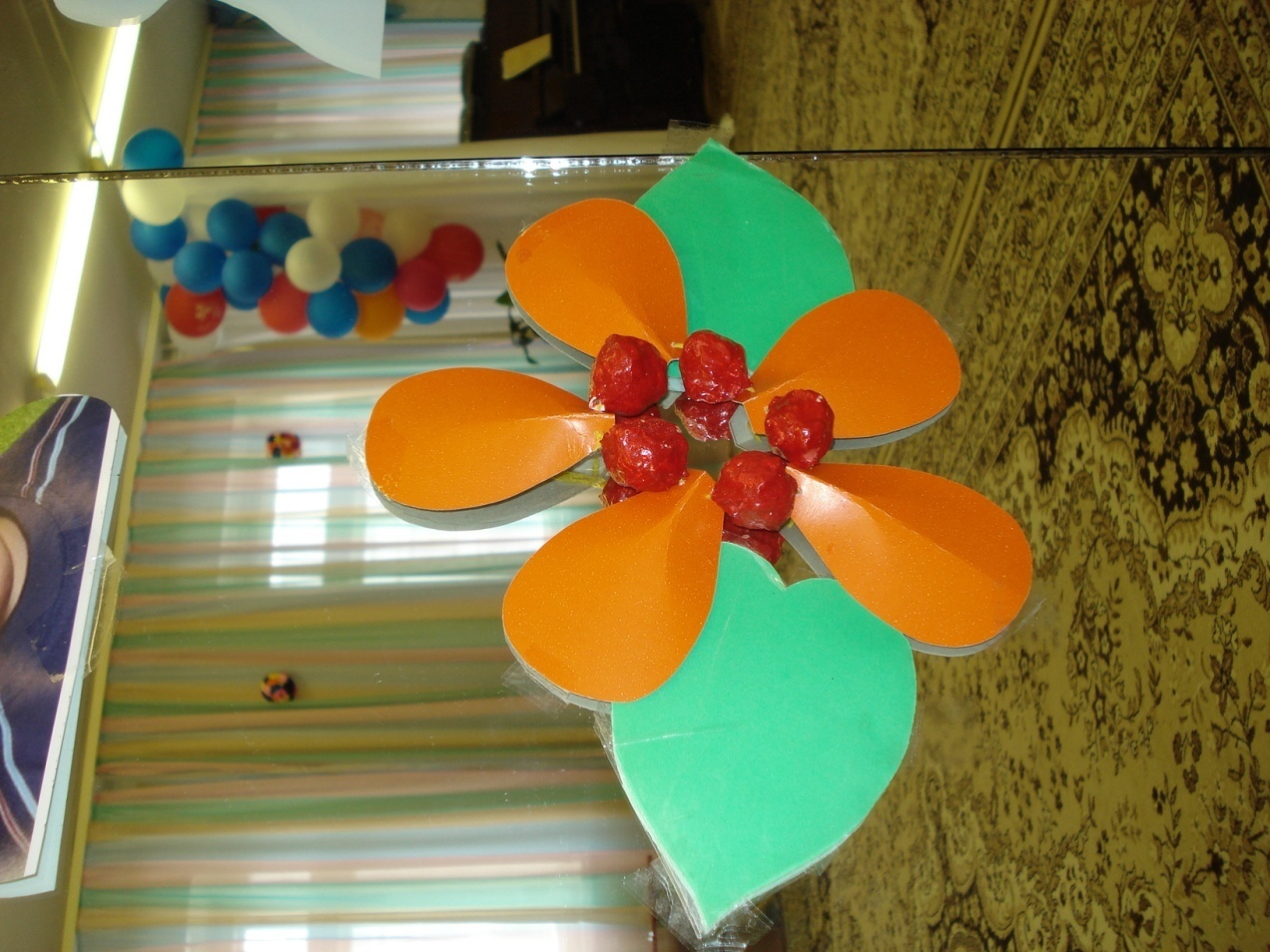 Скоро в школу
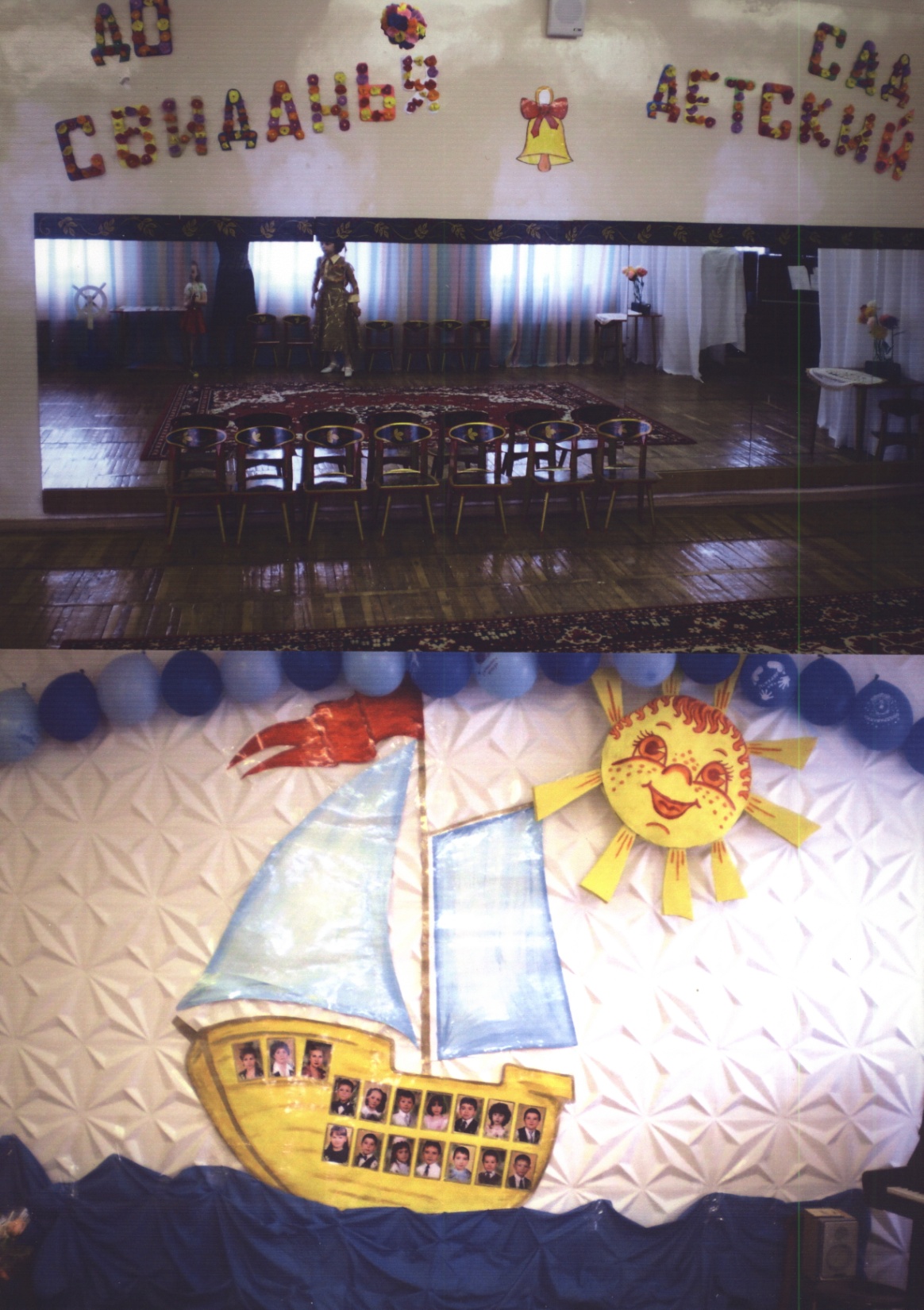 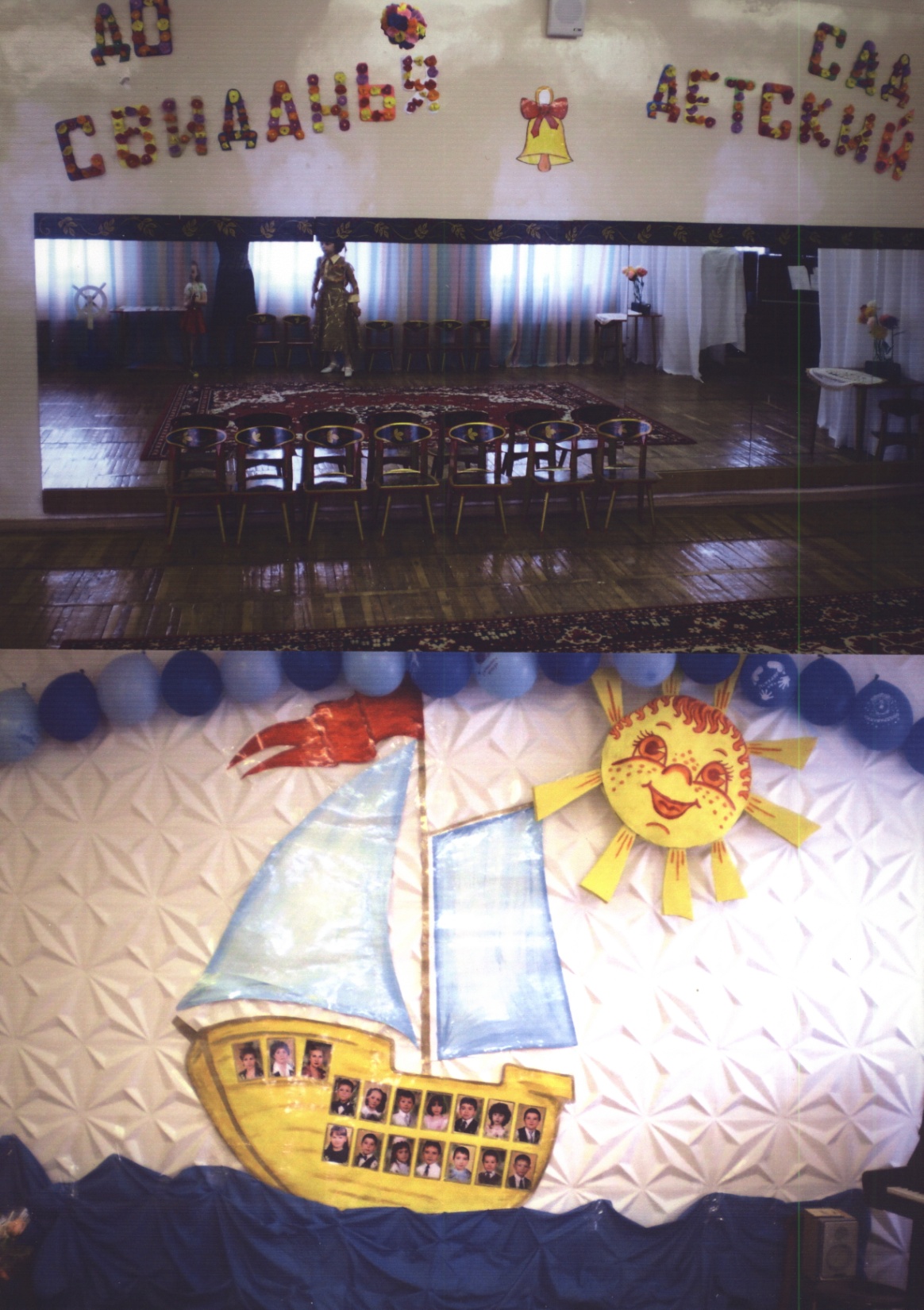 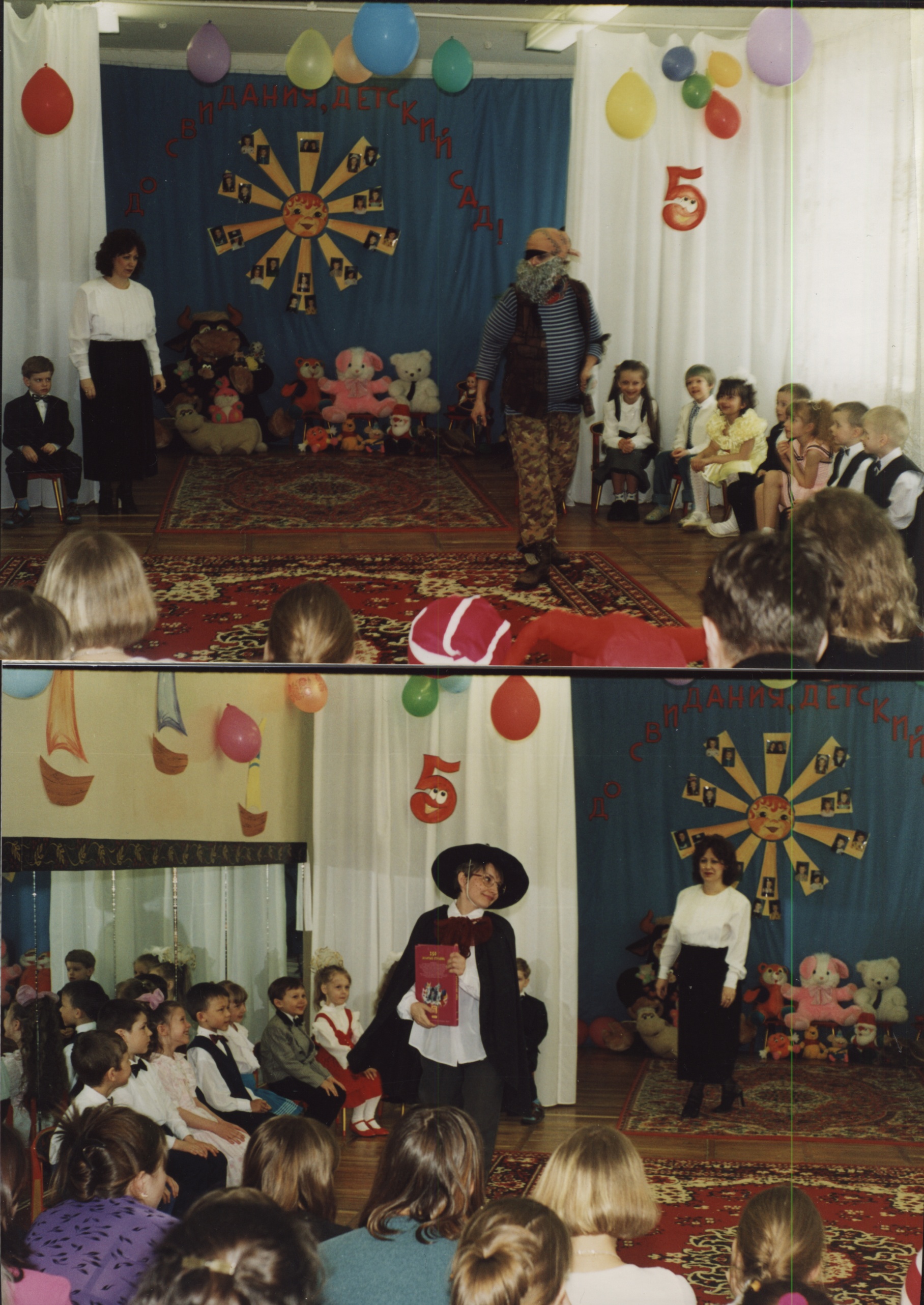 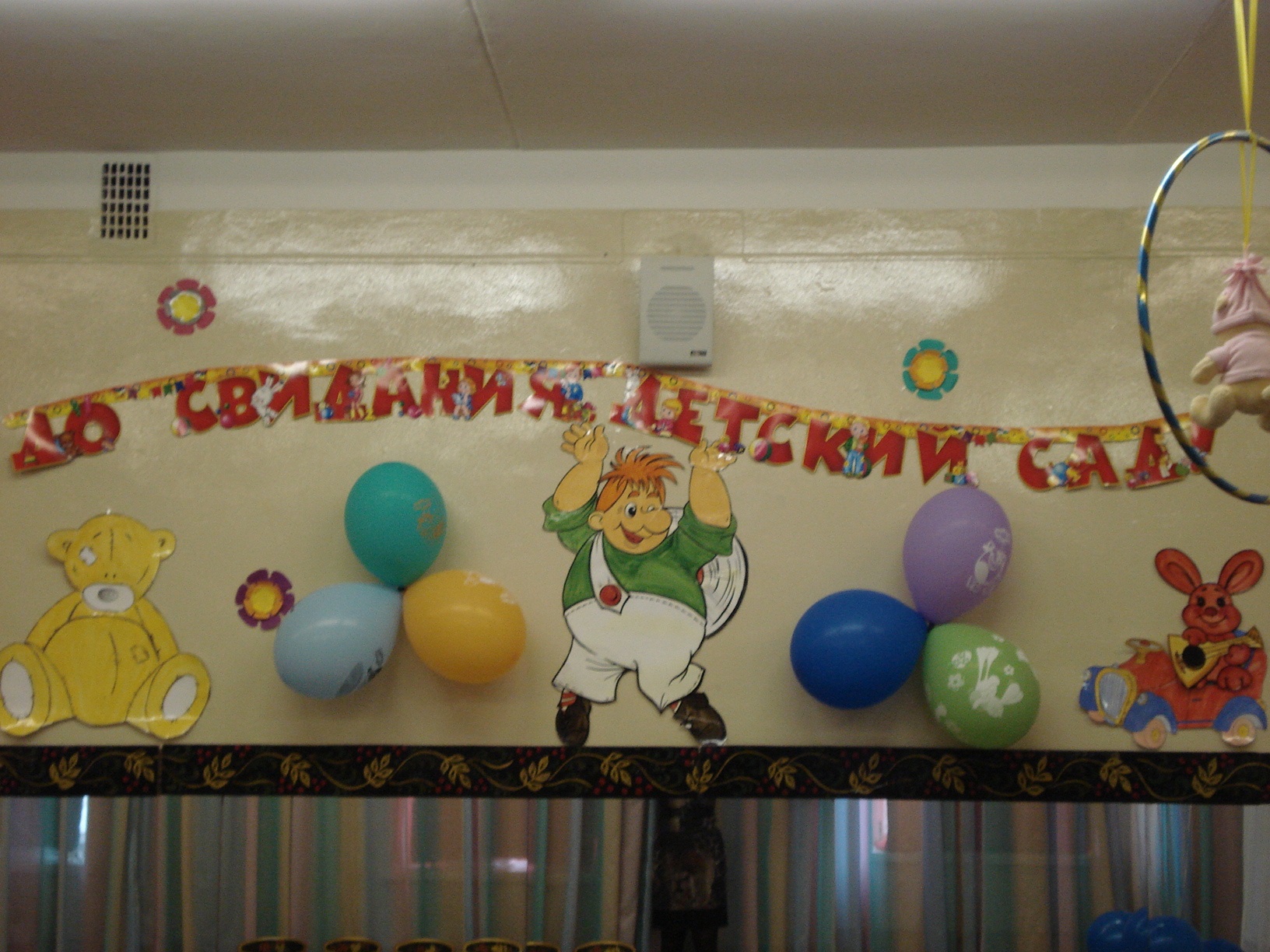 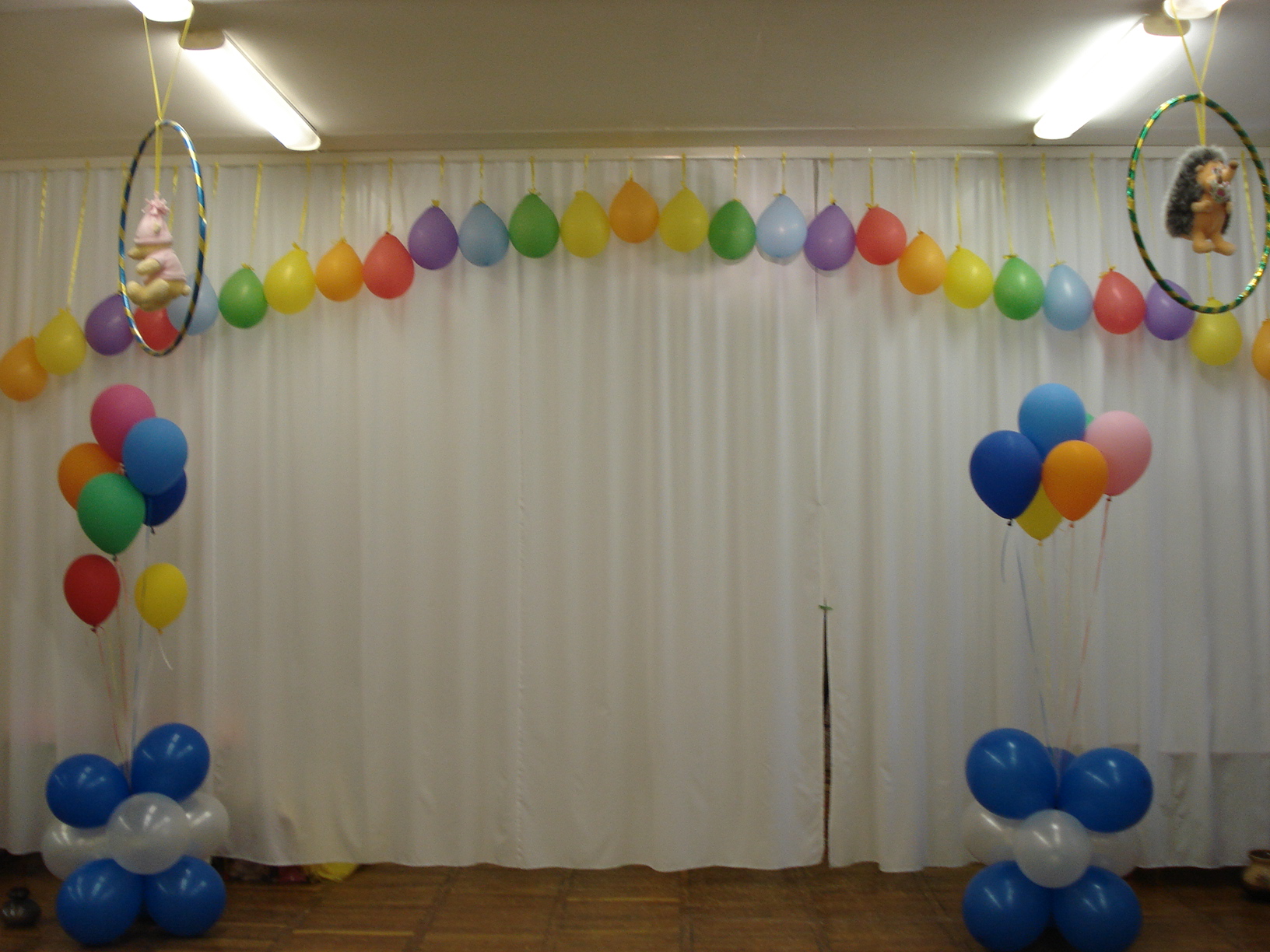 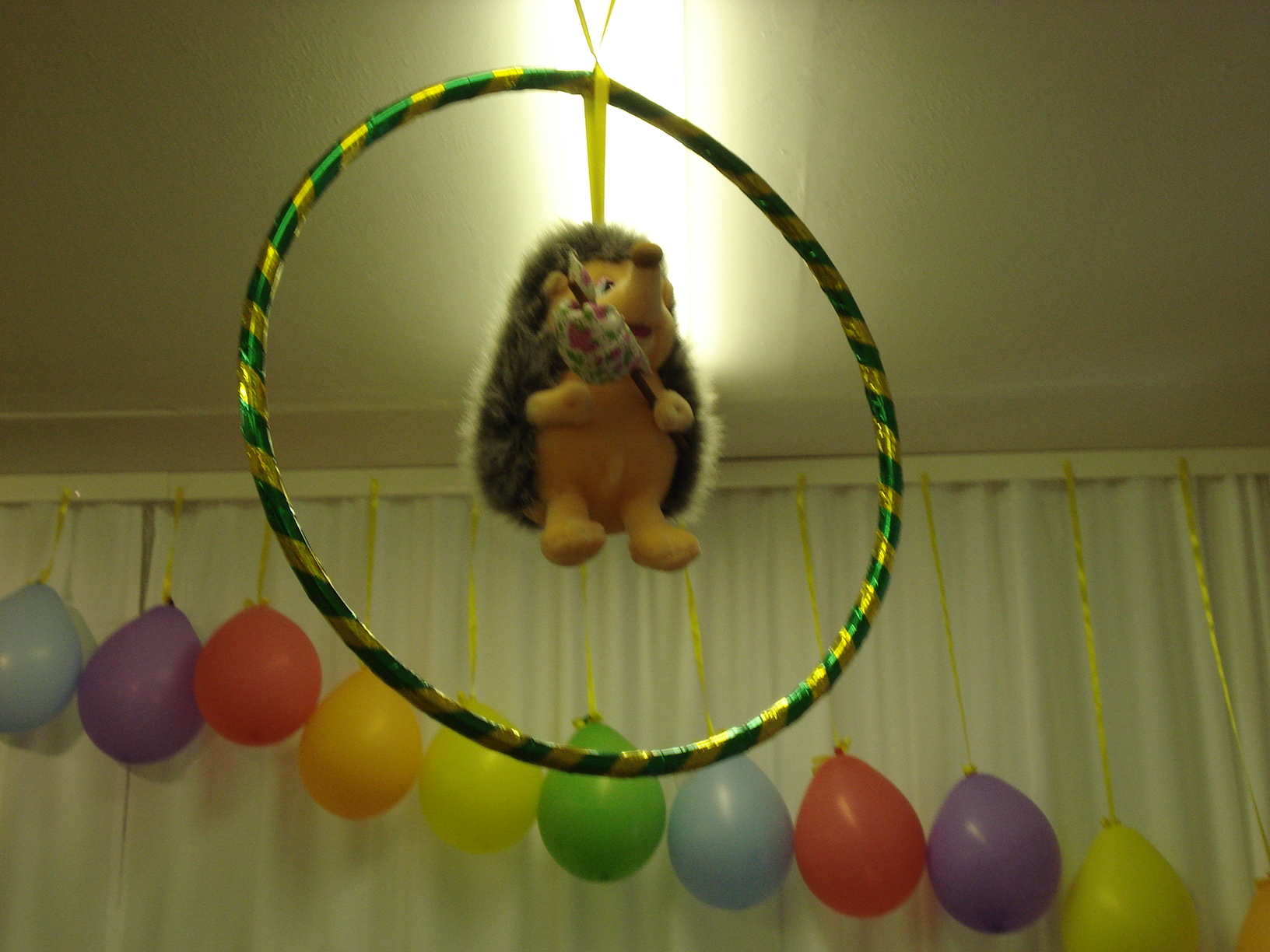 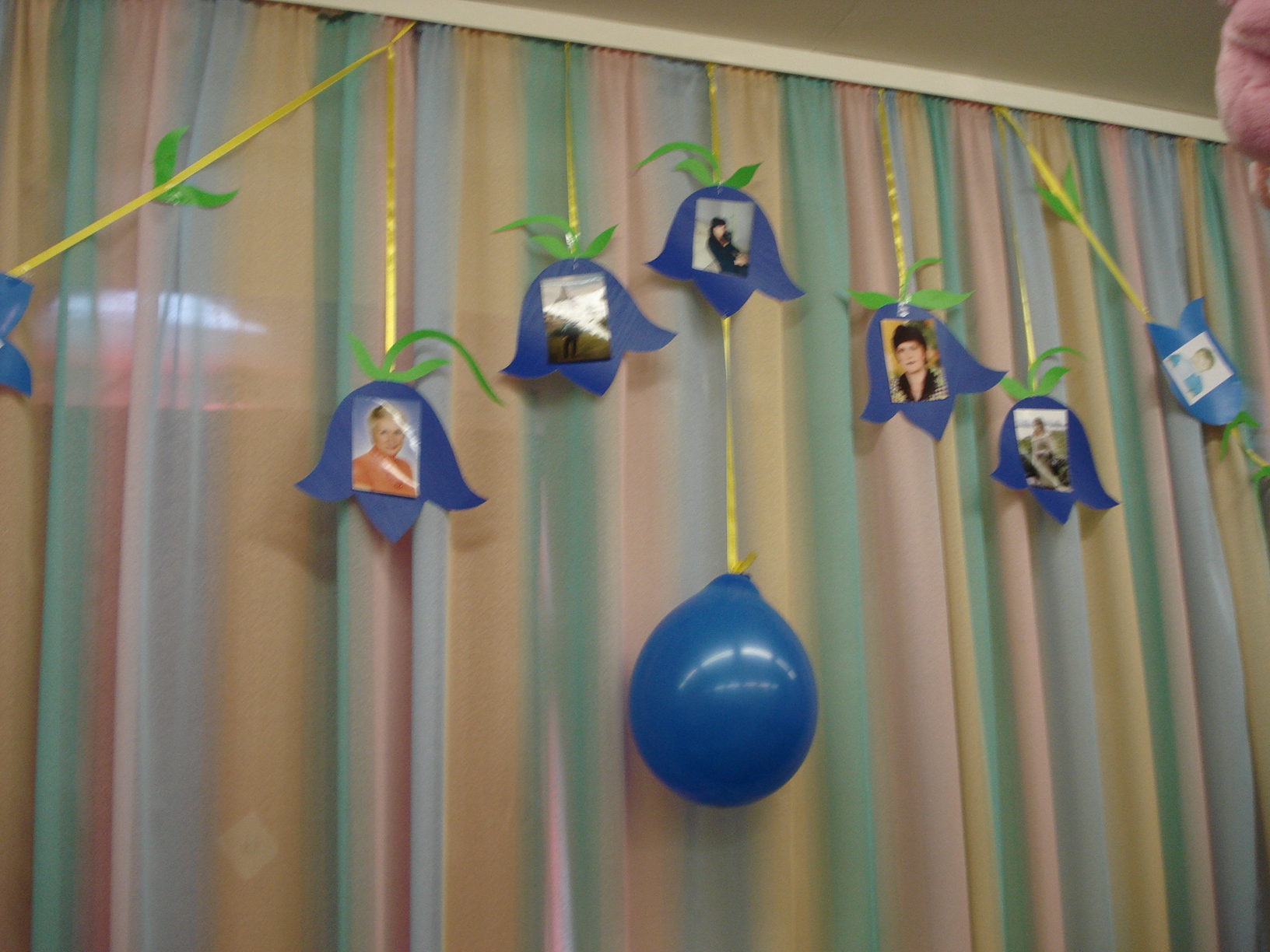 День  Победы
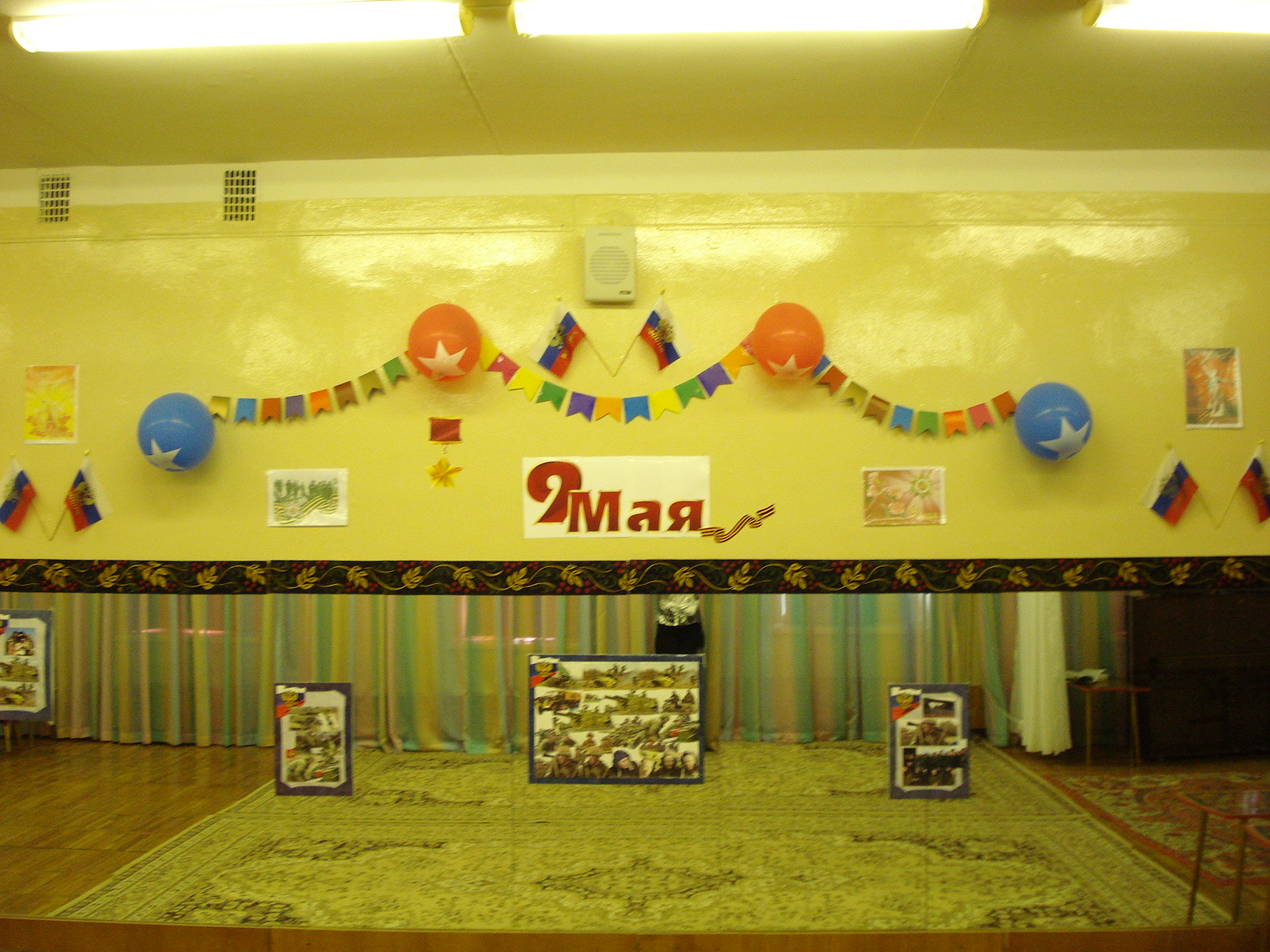 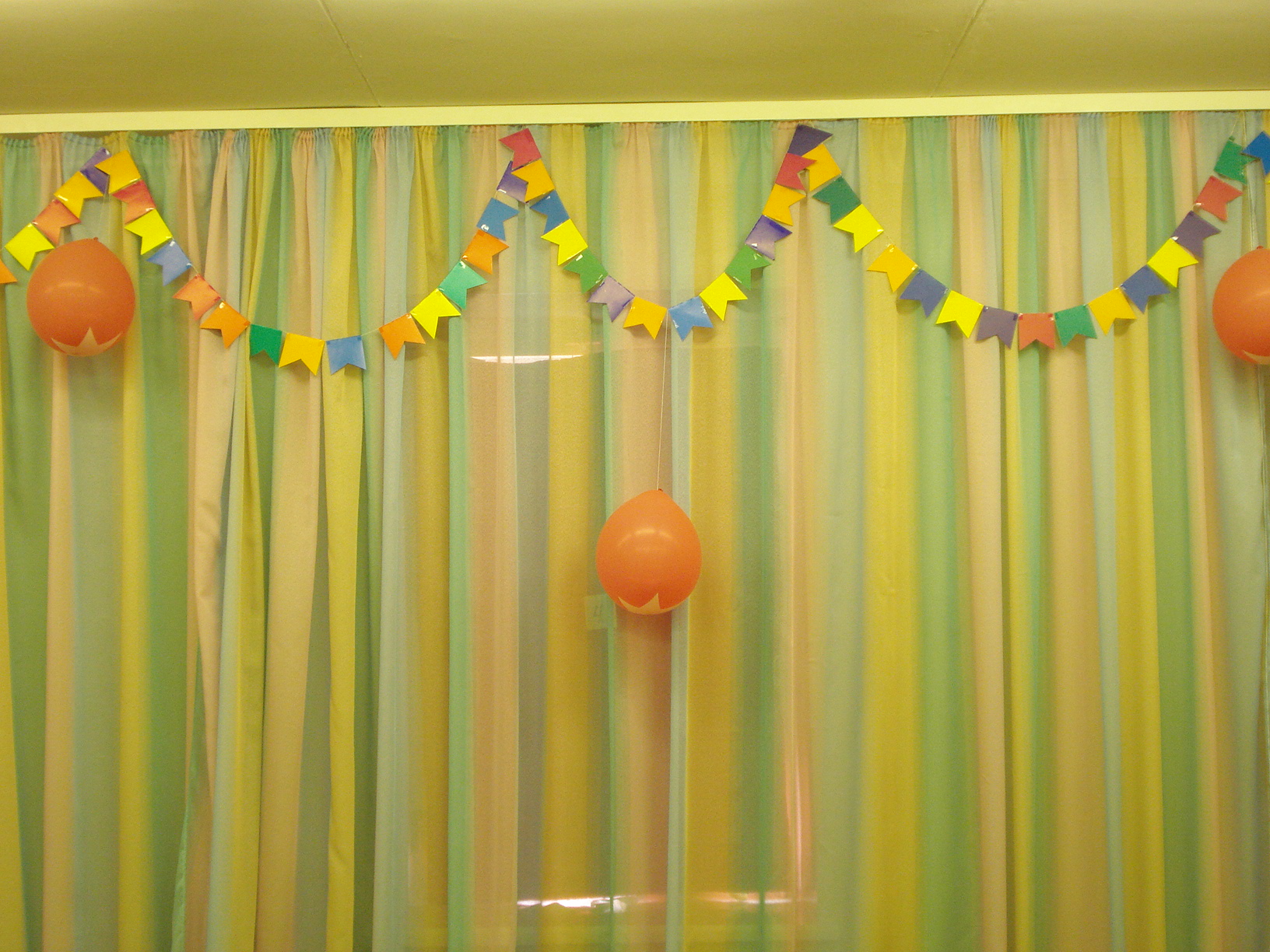 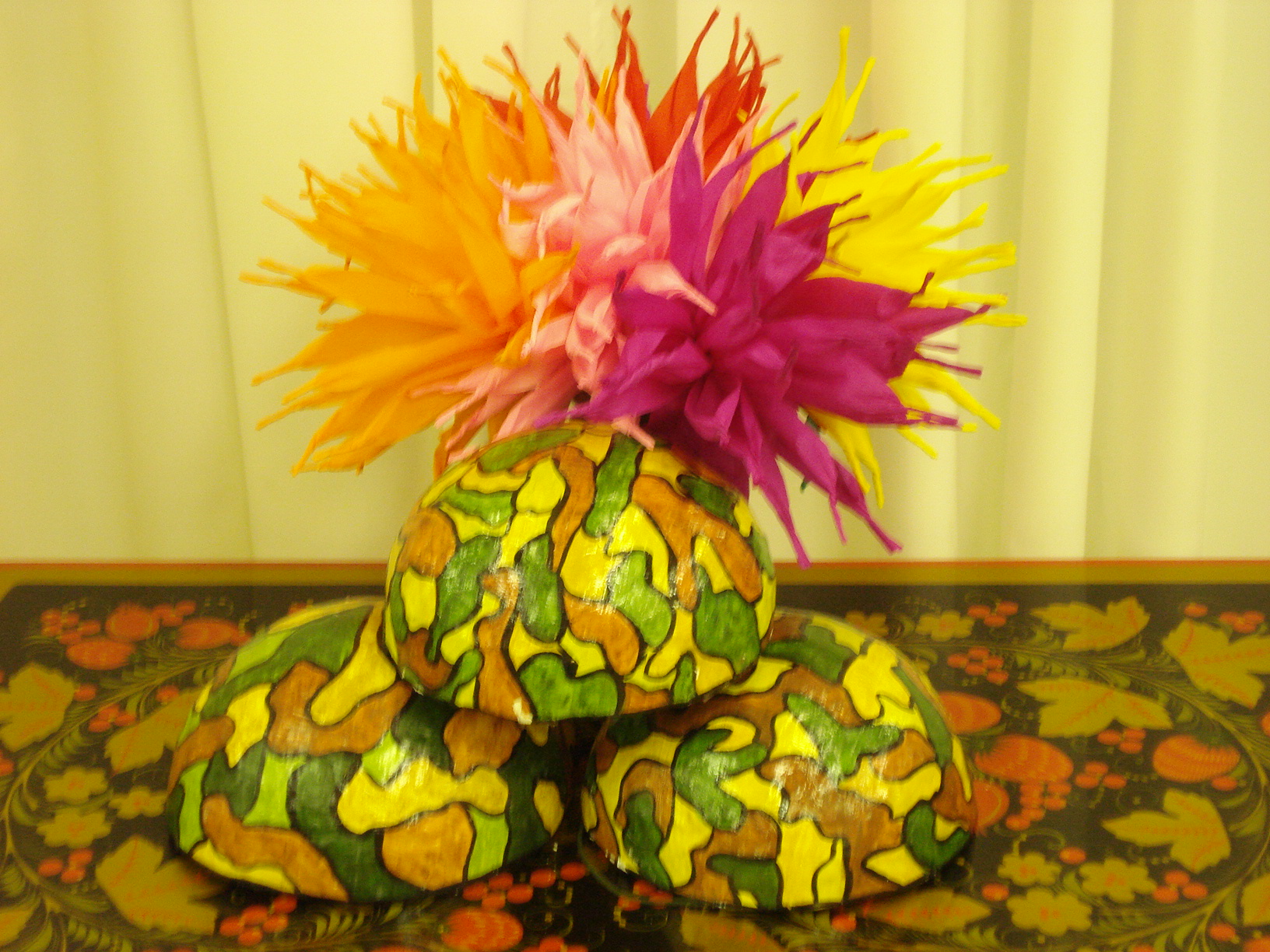 "Здравствуй, Лето"
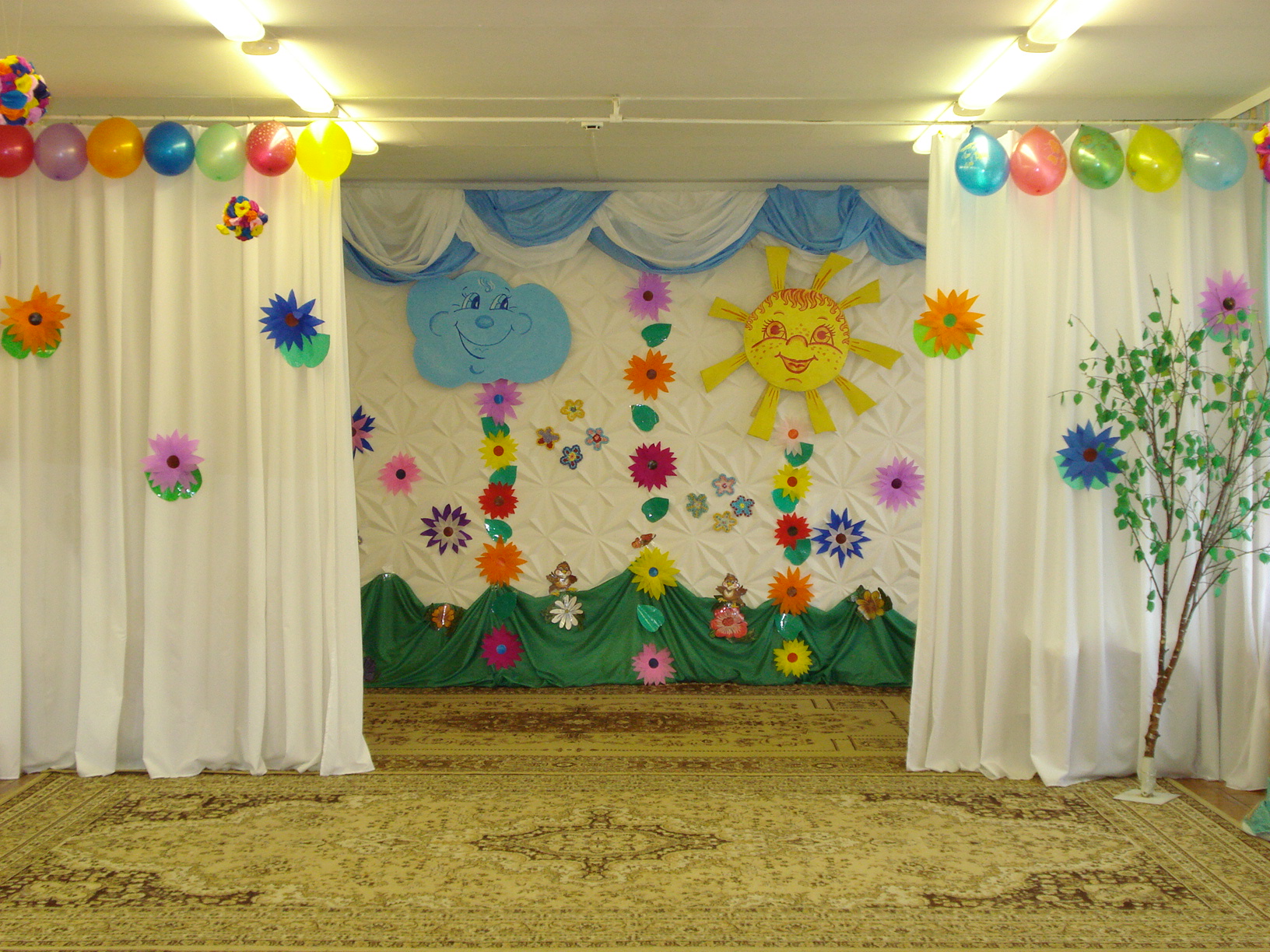 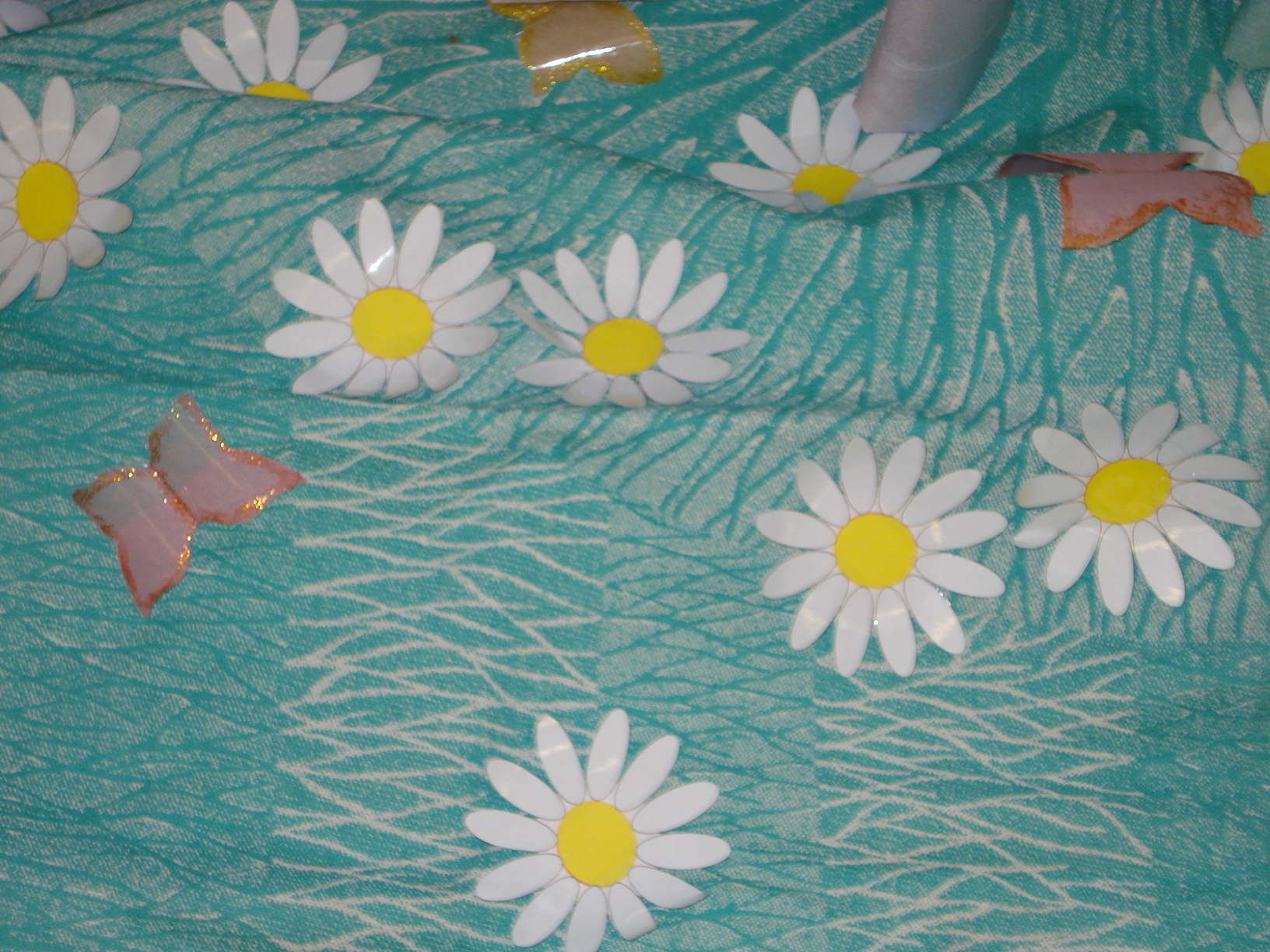 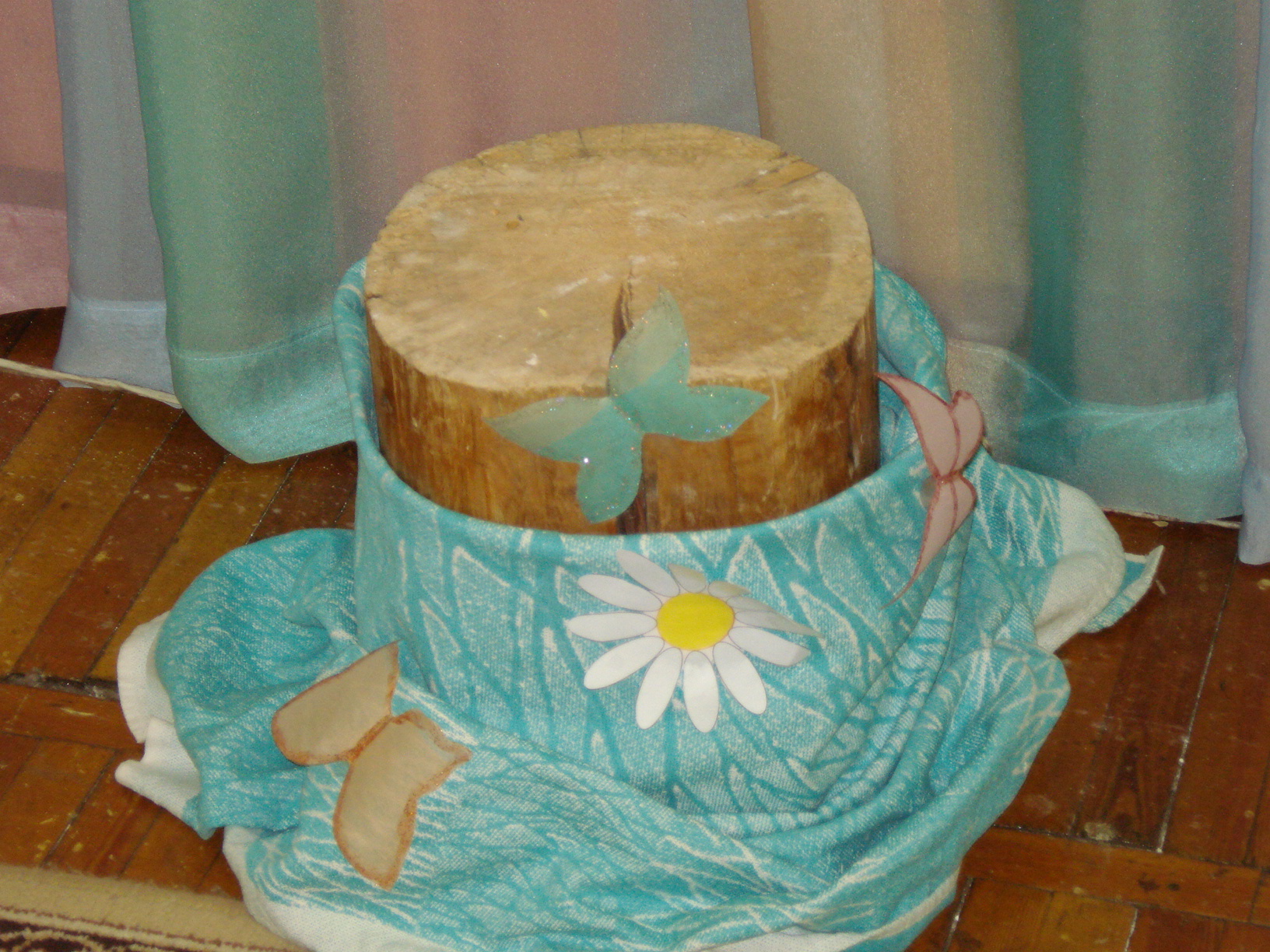 Сюрпризные моменты
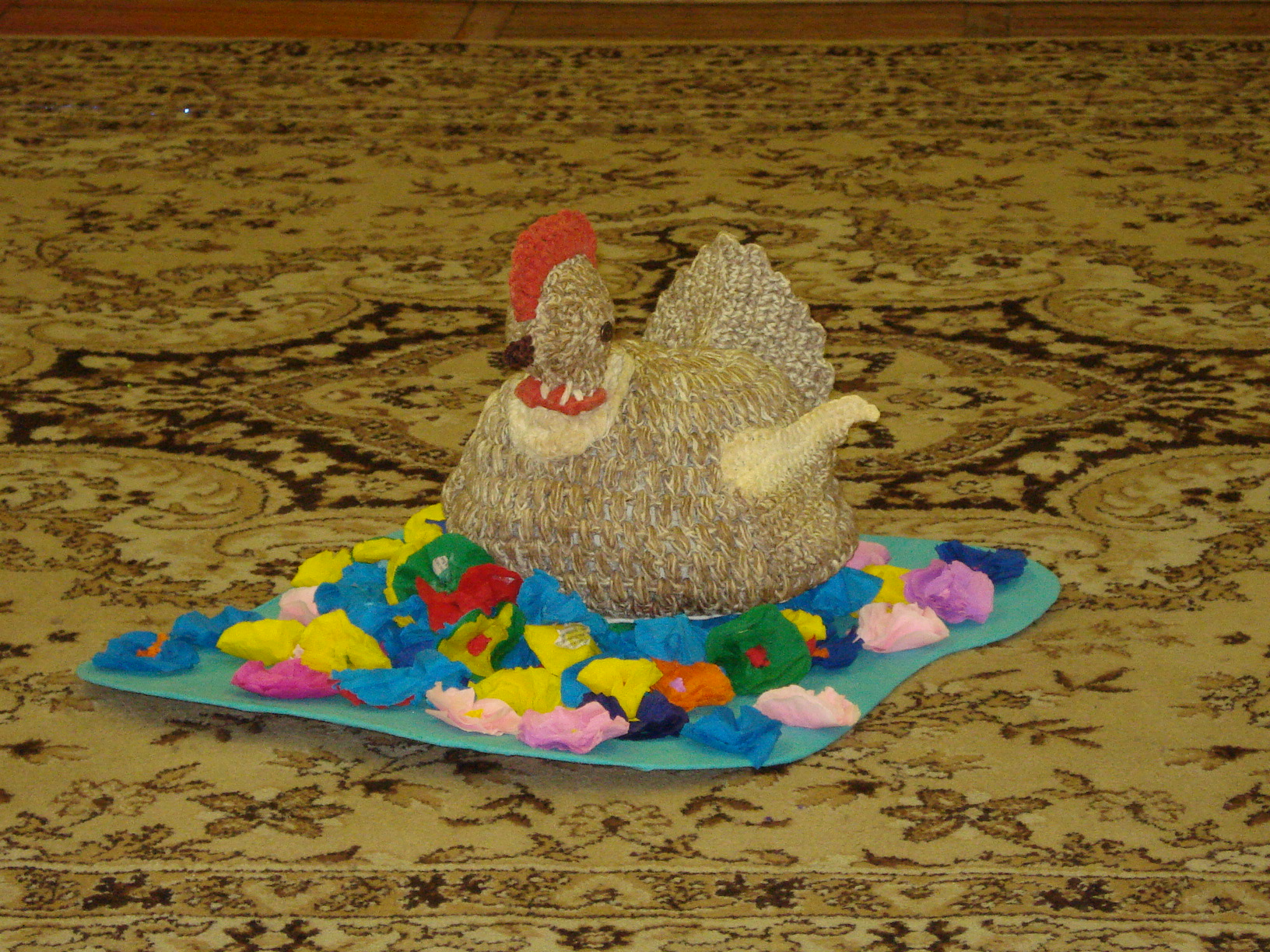 Киндер - сюрприз
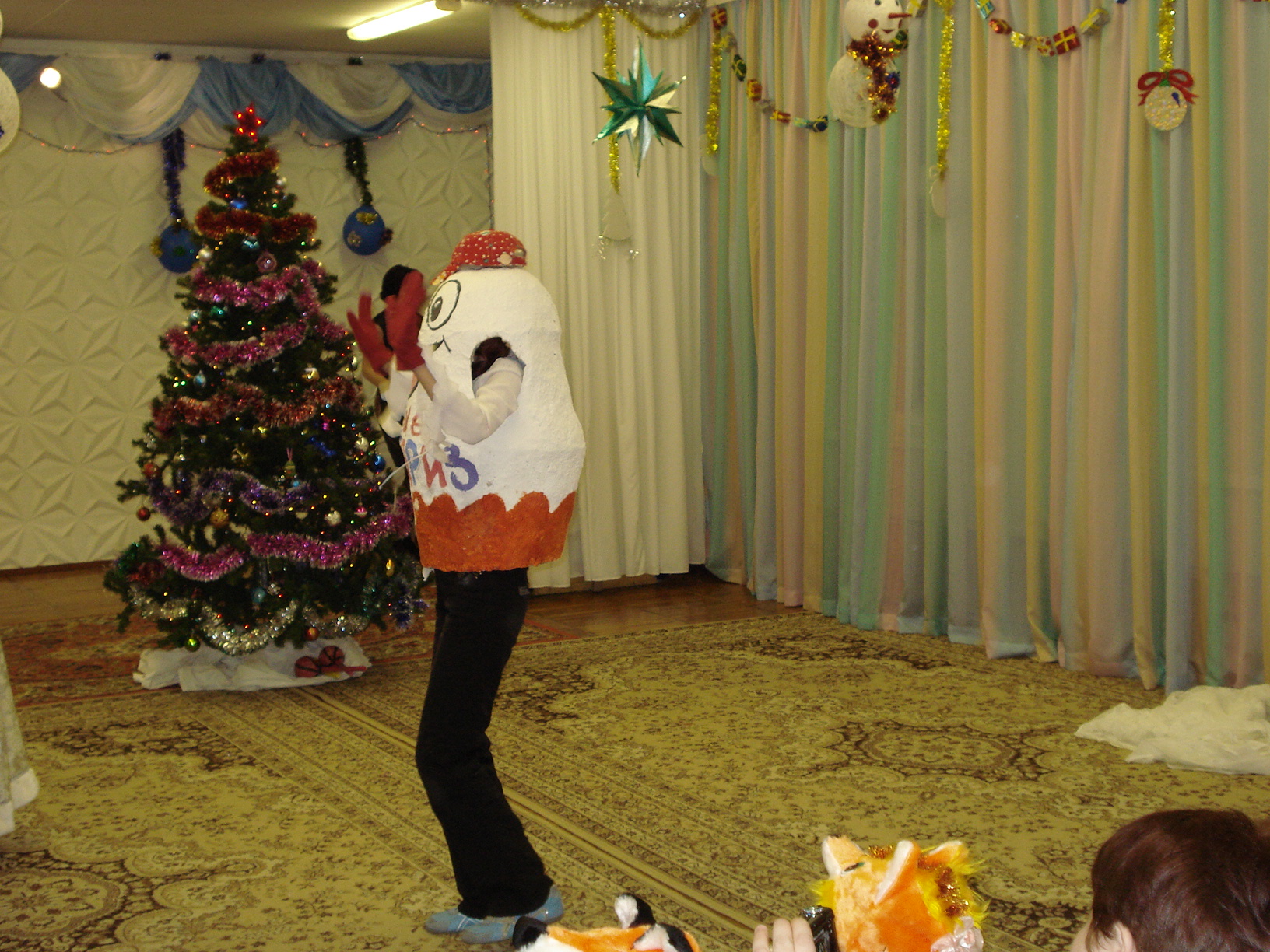 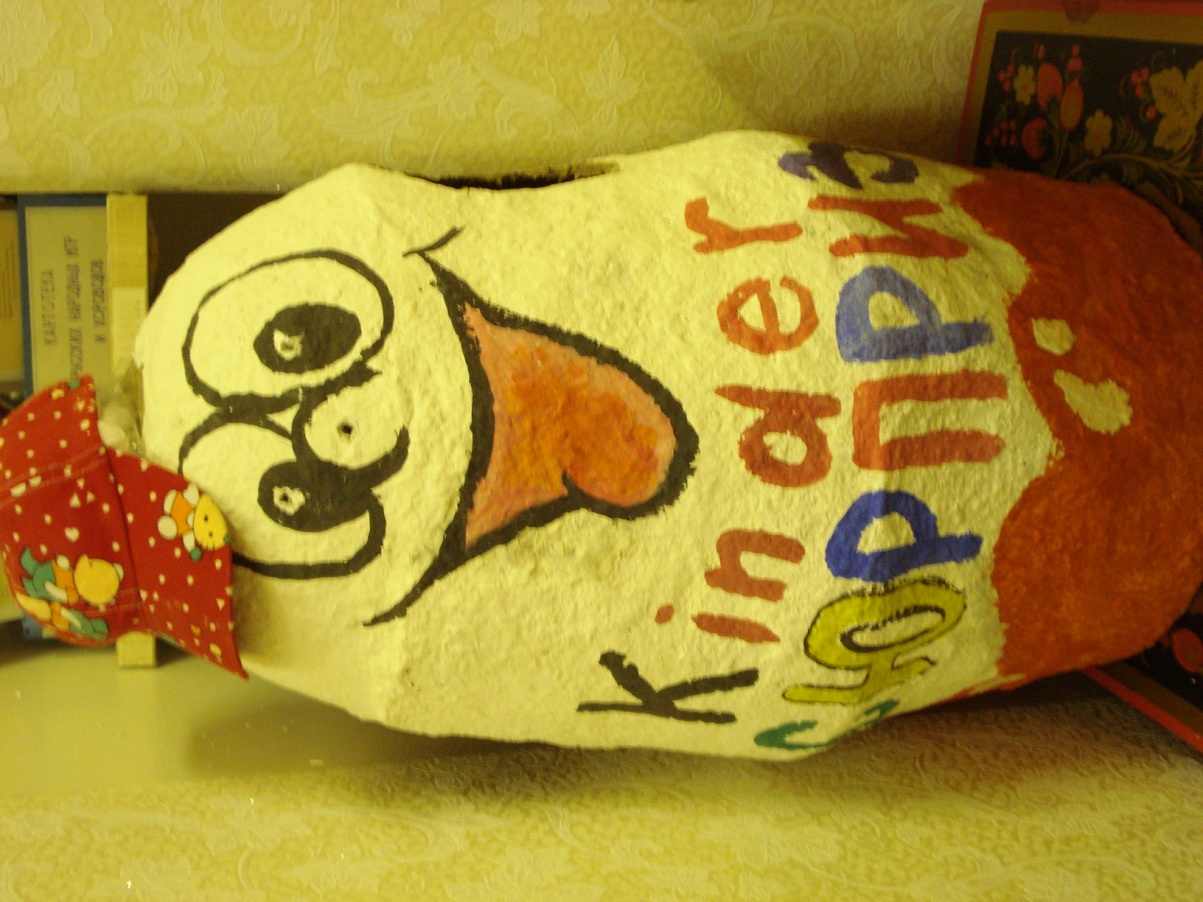 Волшебное яблоко
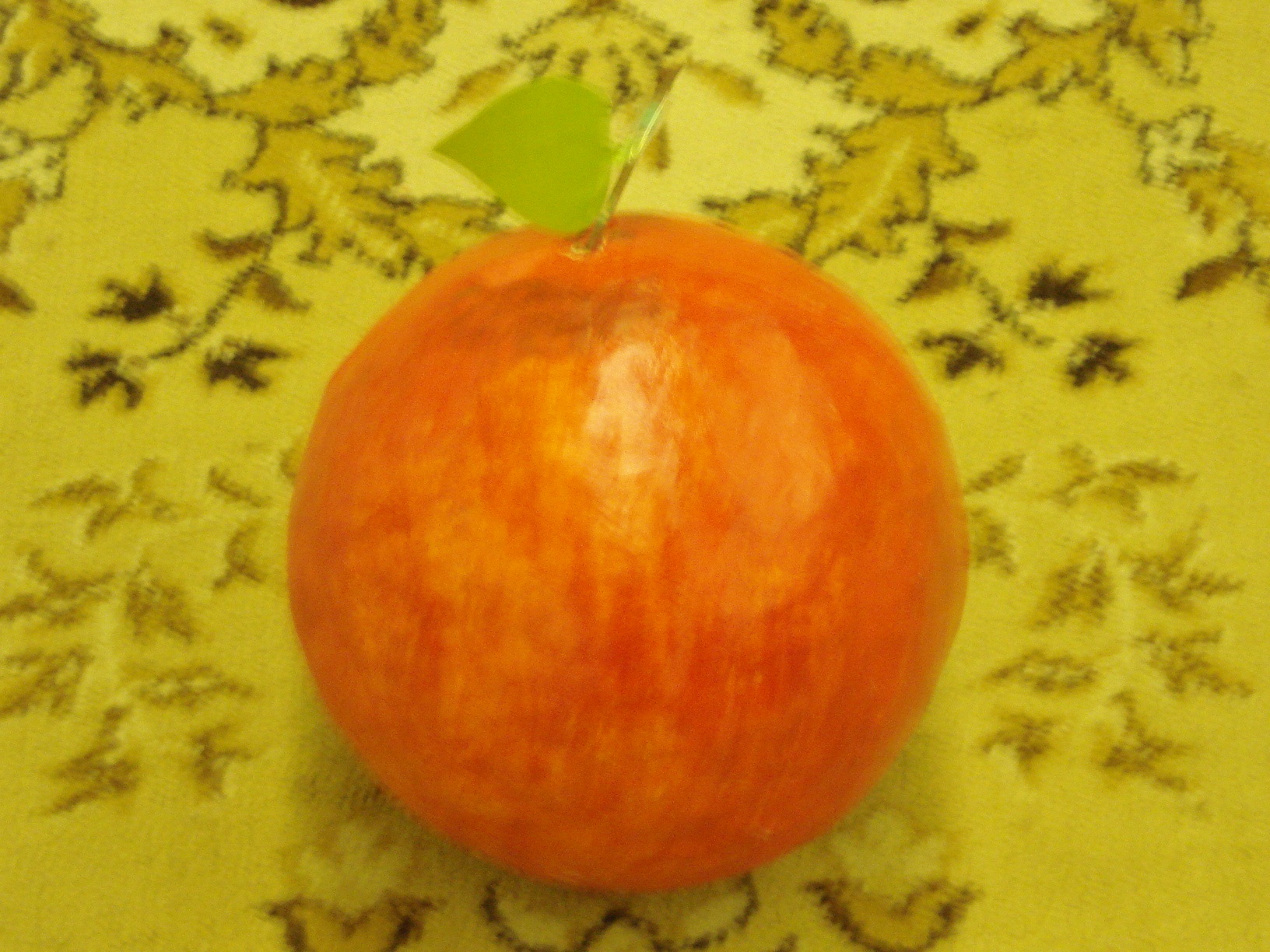 Сундук с подарками
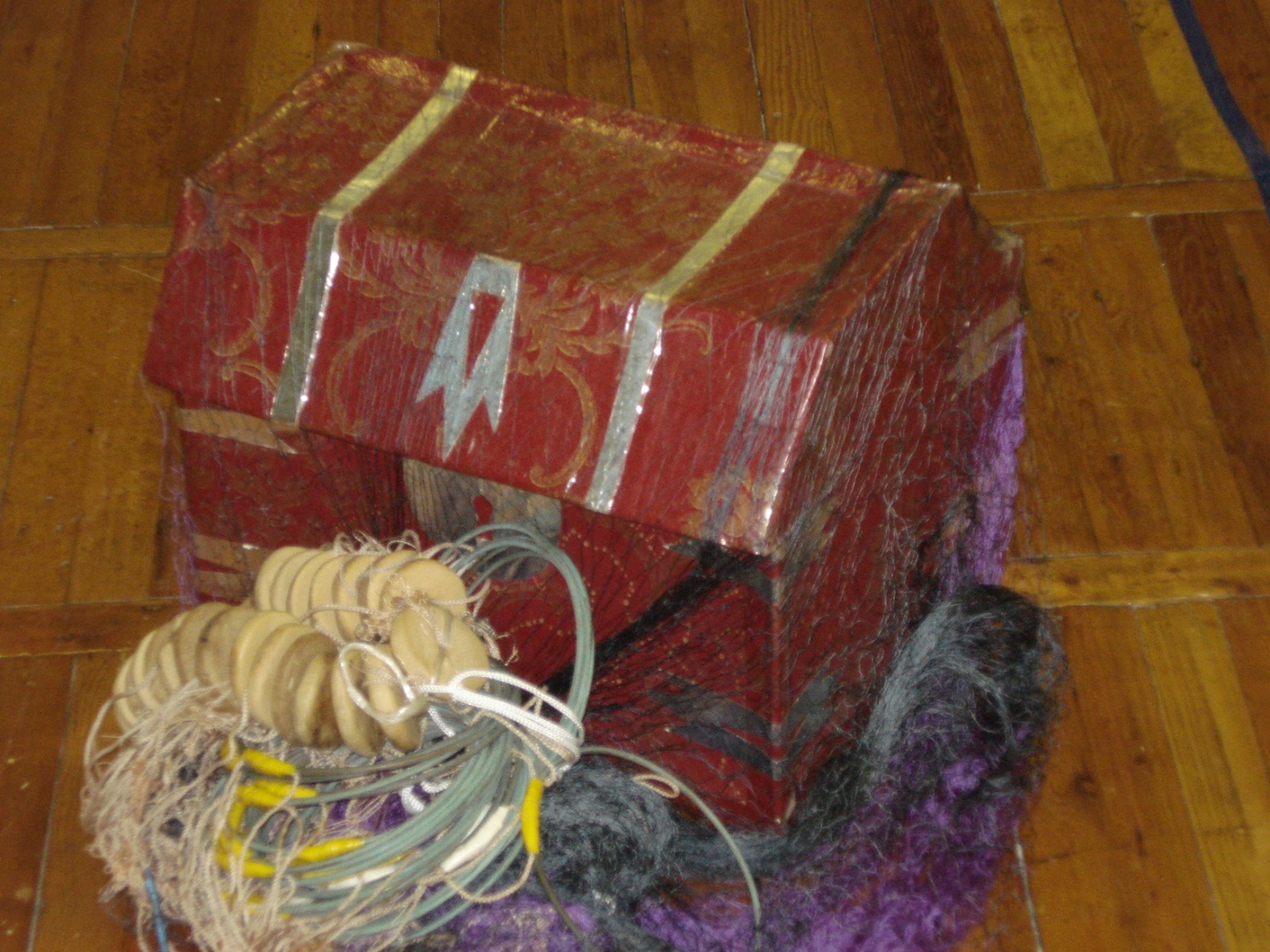 Пальмы
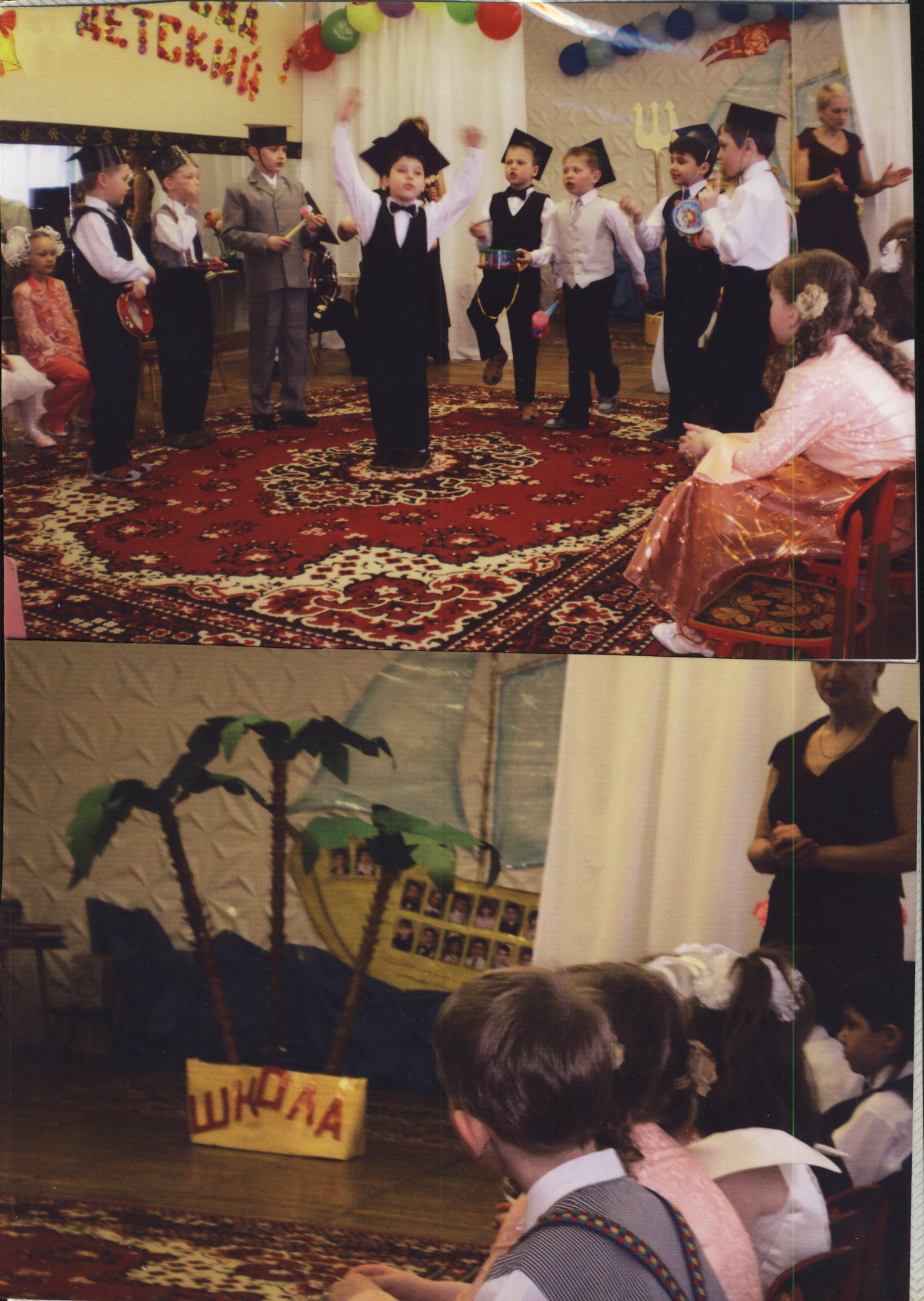